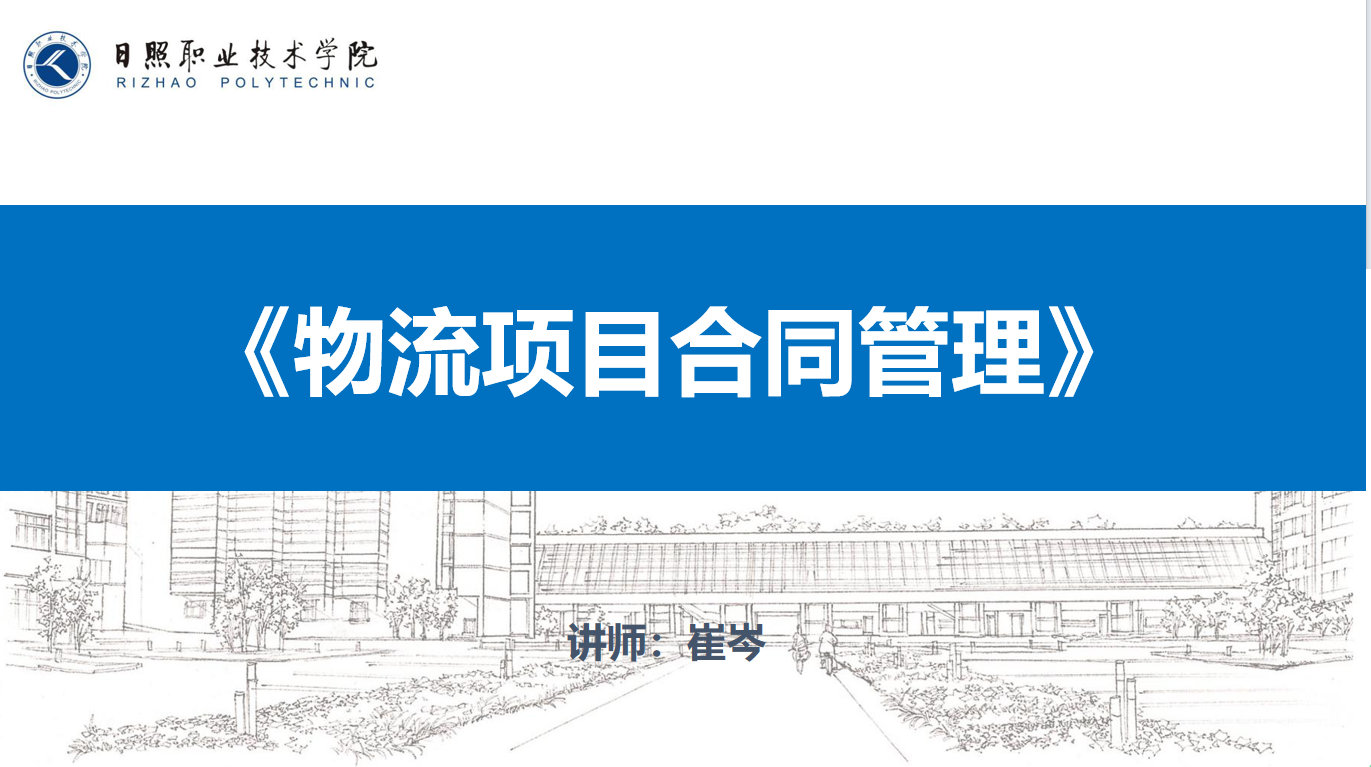 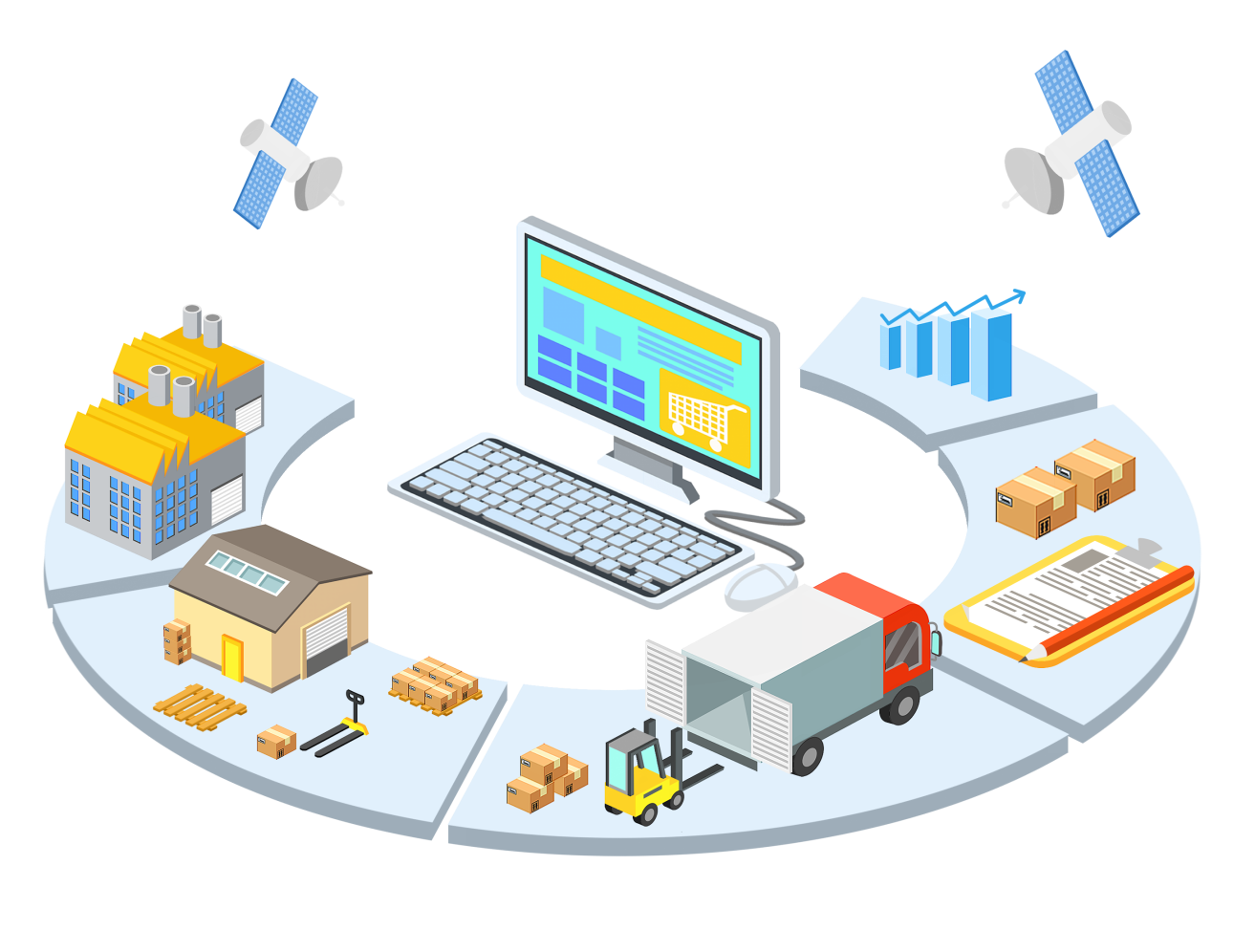 07
第三方物流服务合同
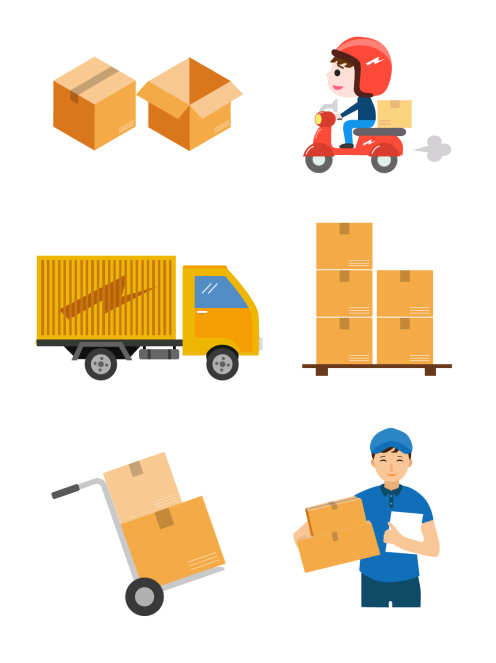 1　第三方物流服务合同概述
第三方物流服务合同的概念及分类
第三方物流服务合同是指物流服务需求方与第三方物流经营人订立的，约定由物流经营人为物流服务需求方完成一定的物流行为，物流服务需求方支付相应报酬的合同。
第三方物流是一个高度集成的行业，涉及环节多，所以其服务合同具有很强的综合性，可能涉及不同的合同关系。第三方物流服务合同可按照不同的标准进行划分。
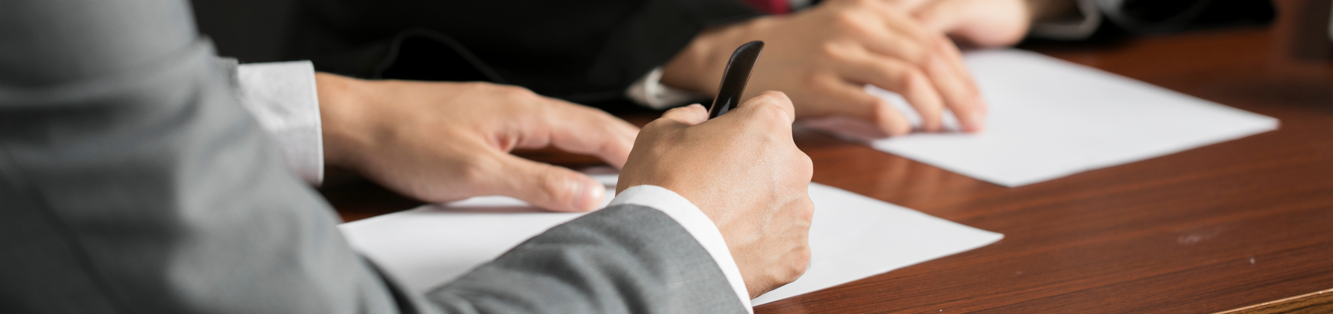 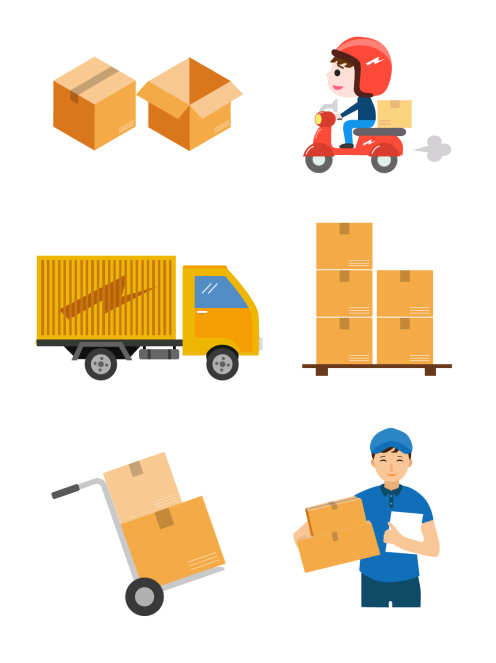 1　第三方物流服务合同概述
1.按合同间关系划分
（1）物流主合同
物流主合同是指物流服务需求方与物流服务提供方订立的，不以其他物流服务合同的存在为前提，不受其他物流合同所制约而单独存在的，以提供物流服务为内容的合同。
（2）物流从合同
物流从合同是指物流服务提供者以总承包方的形式从物流服务需求者处承包物流服务项目，然后以总承包方的身份将具体的物流活动分包给社会上其他物流服务提供者所形成的物流合同。尤其是那些非资产型的物流服务提供者，为了整合社会物流资源，经常采取这种方法。
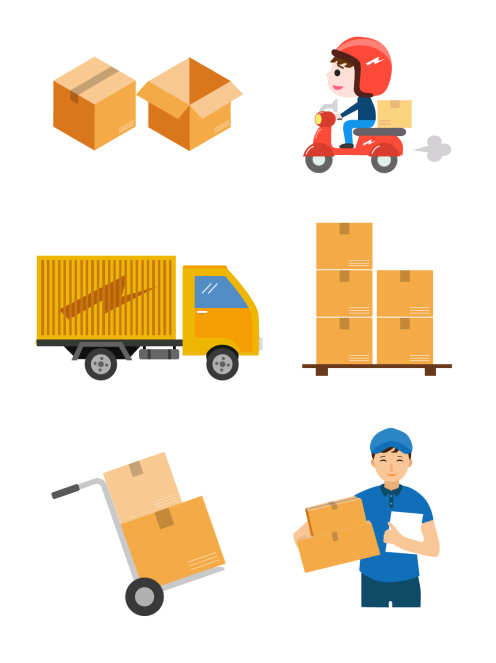 1　第三方物流服务合同概述
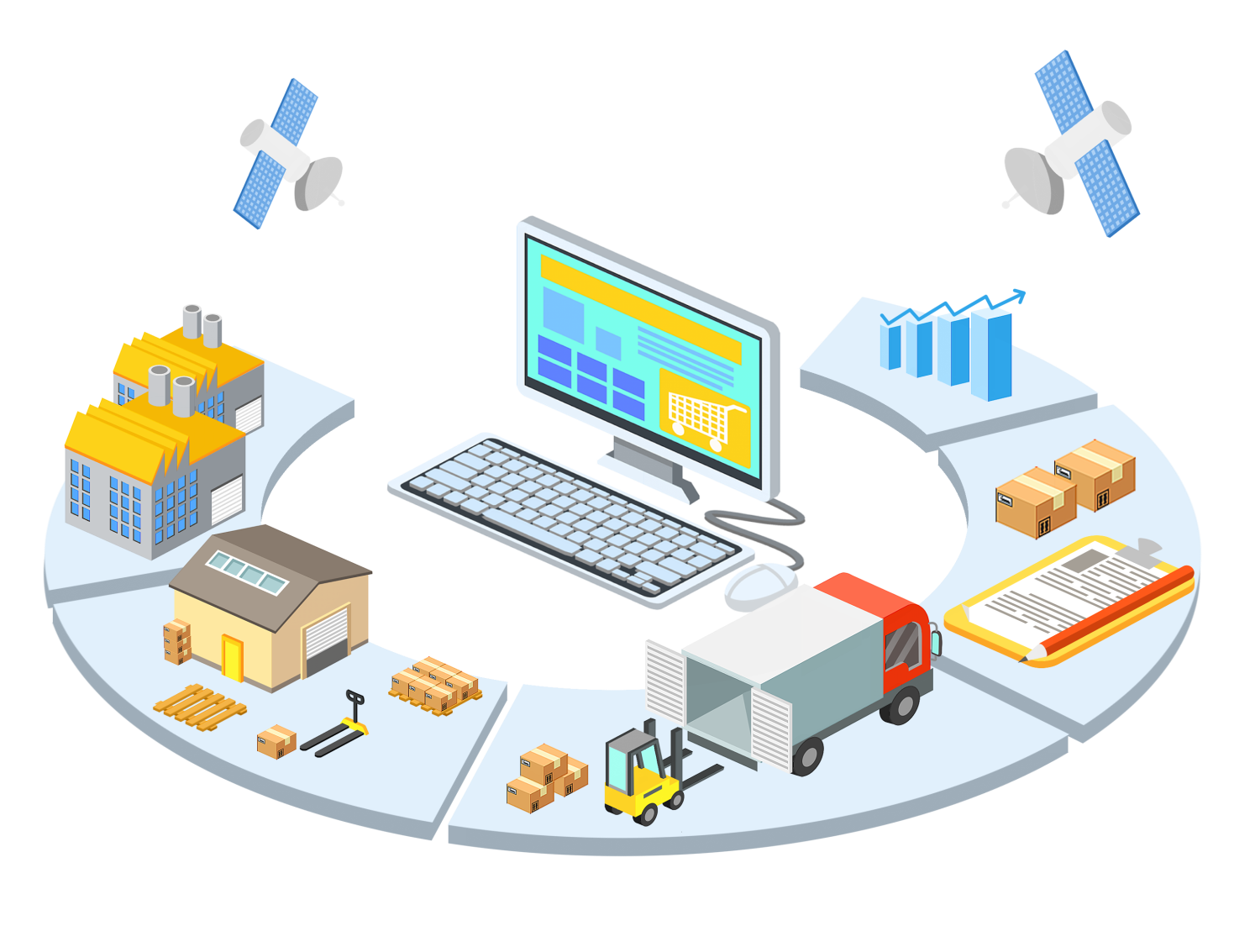 2.按合同提供的服务内容划分
一是运输合同，包括公路货物运输合同、铁路货物运输合同、水路货物运输合同、航空货物运输合同、多式联运合同。二是仓储合同。三是综合物流服务合同。
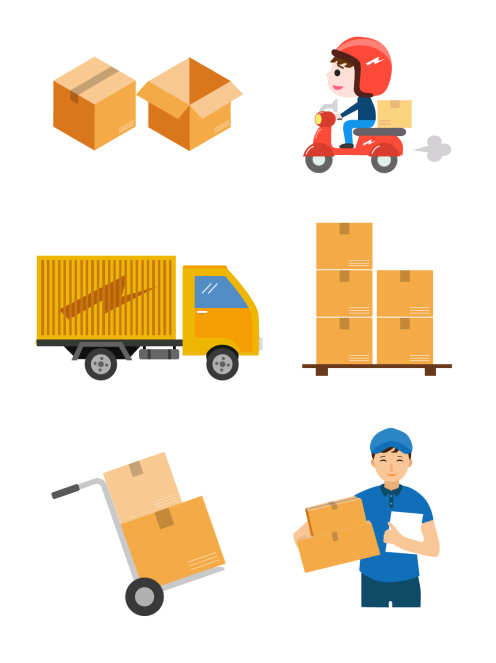 1　第三方物流服务合同概述
第三方物流服务合同的特点
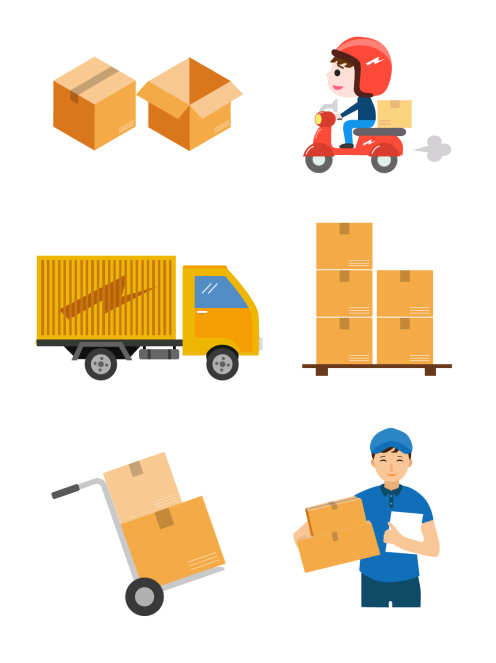 1　第三方物流服务合同概述
第三方物流服务合同的主体及其法律关系
第三方物流服务合同的主体涉及三类企业：
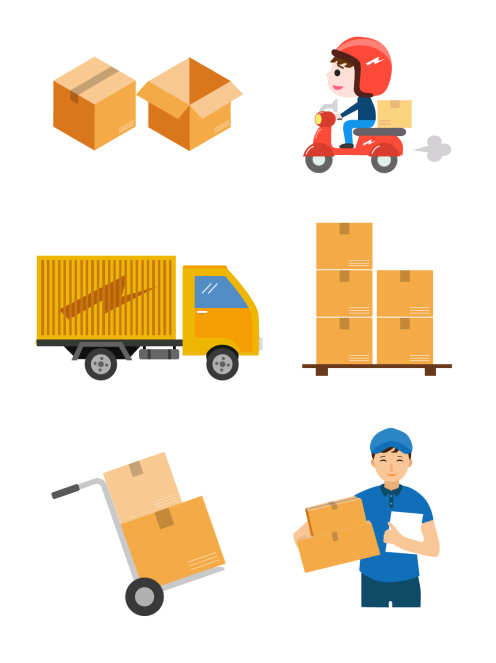 1　第三方物流服务合同概述
第三方物流服务合同主体（A、B、C）之间的法律关系可以表述为：
（1）B作为A的代理人与C签订物流作业合同时，物流作业合同中的当事人是A与C，B不与C发生权利义务关系，只承担代理人的责任。
（2）B与A约定部分物流作业由B来完成，部分由B代理A与C签订合同来完成时，在由B作业的过程中，其与A存在合同义务关系。在B只是作为代理人与C订立物流合同，由C来完成物流部分作业时，B与A、C之间的关系跟（1）的情况相同。
（3）B与A之间订立物流主合同，约定B可以采用自己履行或分包作业的方式来完成全部物流作业，而B又与C订立物流分合同，由C完成部分物流作业时，A与B之间依物流主合同确定权利义务关系，B与C之间依物流分合同确定权利义务关系，C与A之间则不直接产生权利义务关系。
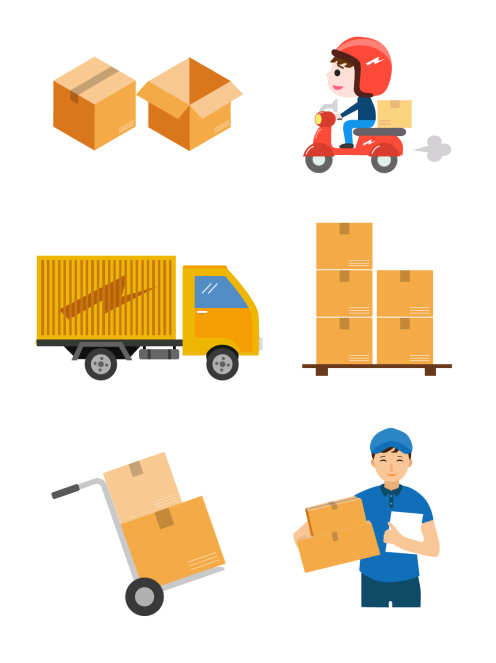 2　第三方物流服务合同设计
第三方物流服务合同的设计原则
第三方物流服务合同的内容比较复杂，包括物流系统设计、具体物流运作标准、费用计算办法、对物流服务的特殊要求等。不同物流合同对合同事项约定的差异比较大，并不是物流合同的约定事项在每个物流合同中都是齐全的。而且，物流过程是一个长期的、合作的过程，合同必须对此加以体现，在物流环节出现纰漏或由于一方的过错导致物流中断时，物流合同需要约定解决办法、费用及责任的承担。
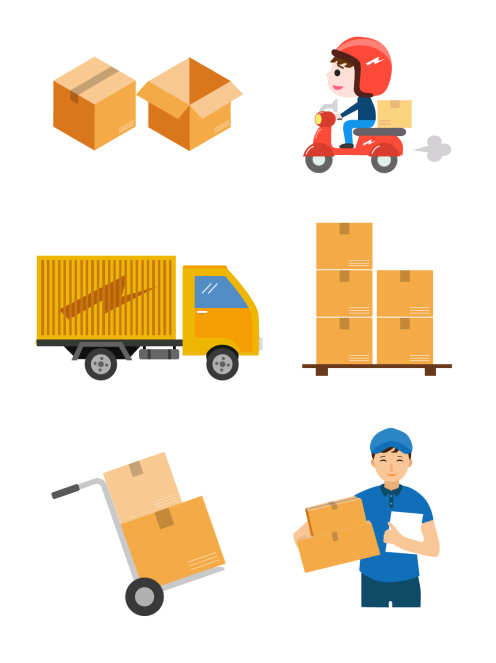 2　第三方物流服务合同设计
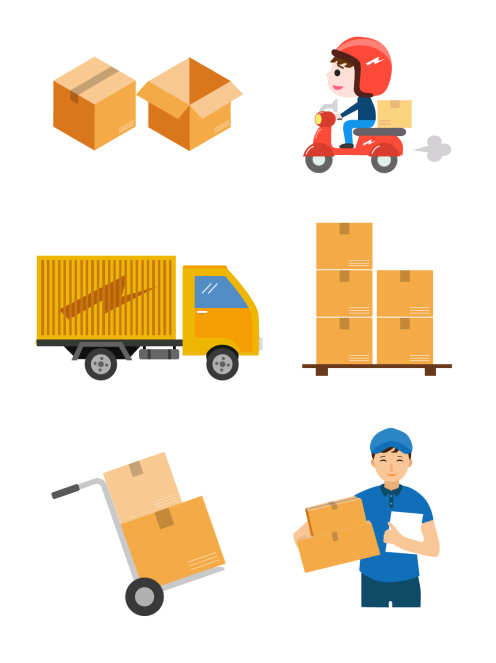 2　第三方物流服务合同设计
第三方物流合同中服务价格的确定
第三方物流企业与货主签订物流服务合同时，一个重要的协定就是确定第三方物流服务的价格与费用结构。费用结构在第三方物流服务使用方与提供方之间可以有不同的选择。一般有三种方法来确定第三方物流的服务价格，即单位价格（单位费用）、管理费用与成本加管理费用。
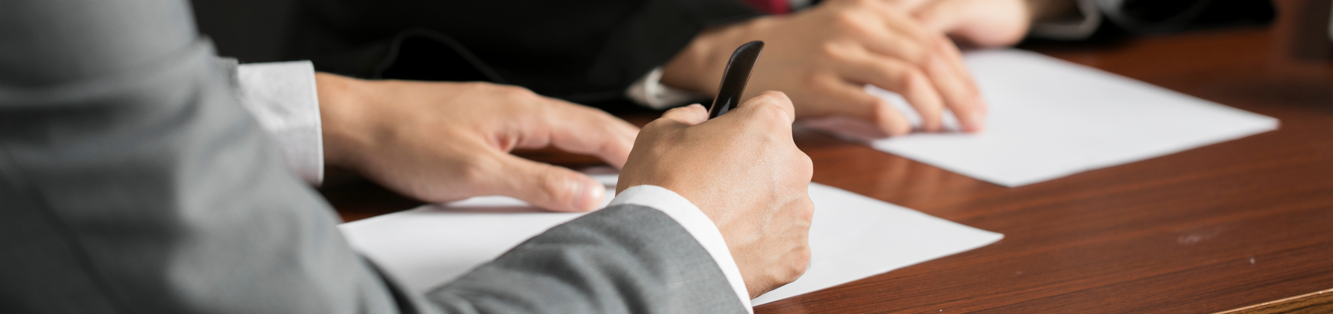 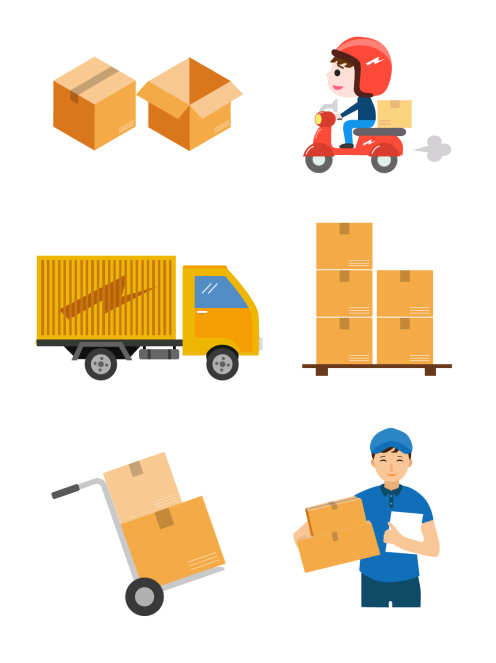 2　第三方物流服务合同设计
第三方物流合同中服务价格的确定
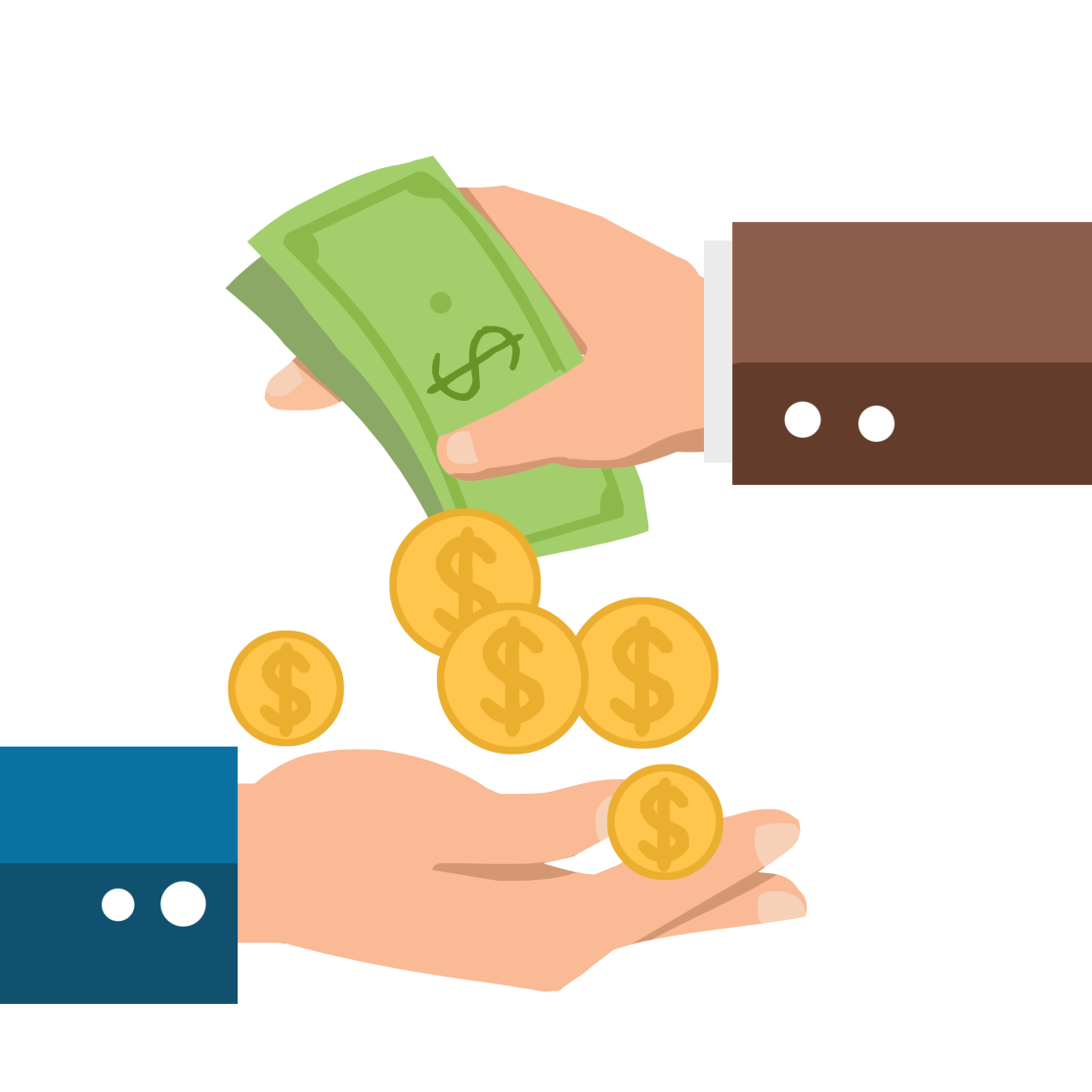 1.单位价格
单位价格是指按每一单位物流服务收取的固定费用，如每平方米每天仓储费用按0.65元收取。经合同双方一致同意，单位价格包括所有直接的操作成本和设施成本、适当比例的企业管理费用和固定成本、一定的利润水平。
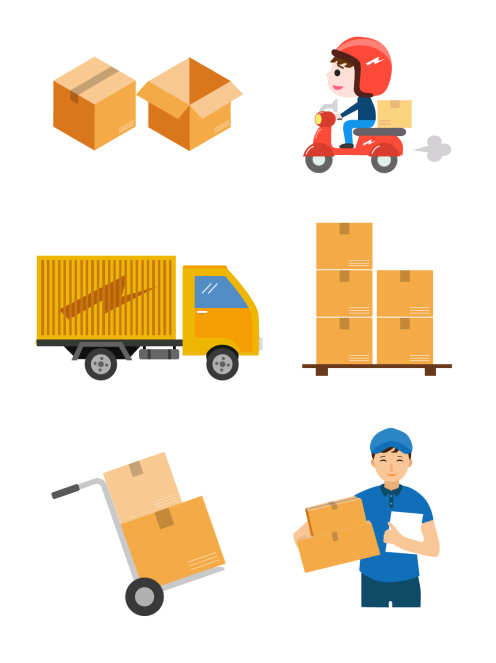 2　第三方物流服务合同设计
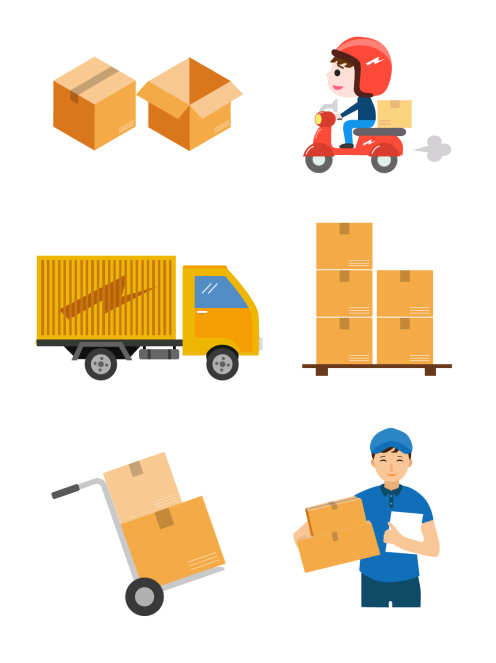 2　第三方物流服务合同设计
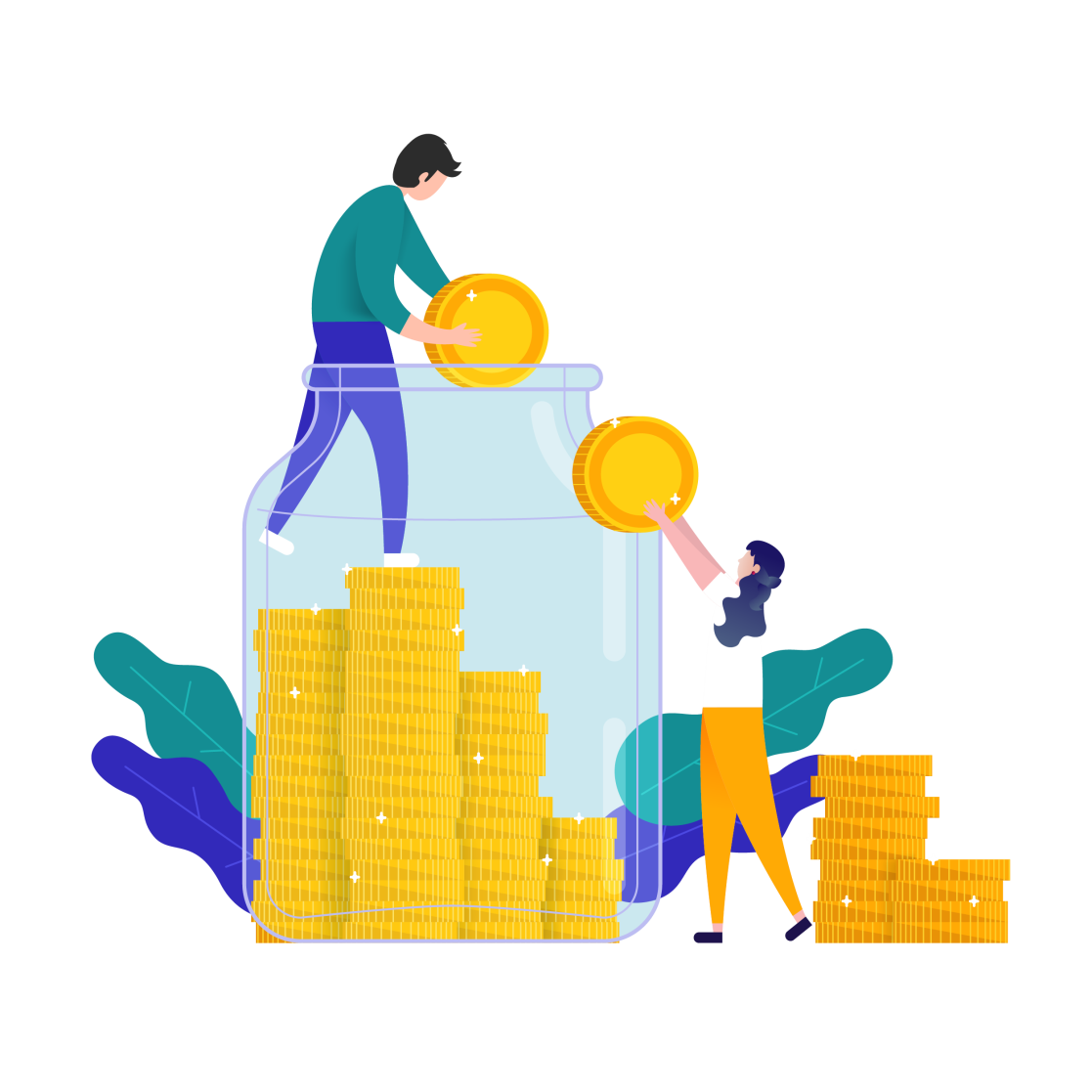 2.管理费用
管理费用就是按年对所需要的服务收取的固定费用。在有些情况下，管理费用包括直接成本、企业的一般管理费用与固定成本、利润等所有要素。一般情况下，由货主支付直接的成本，第三方物流提供方获得固定的管理费用，包括提供服务的管理费用与利润。
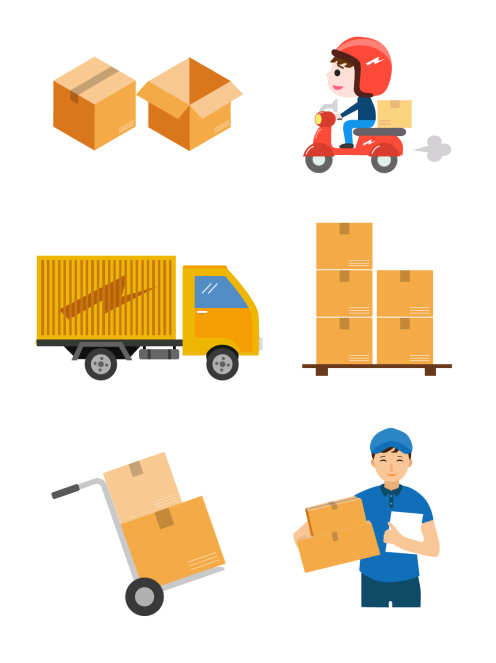 2　第三方物流服务合同设计
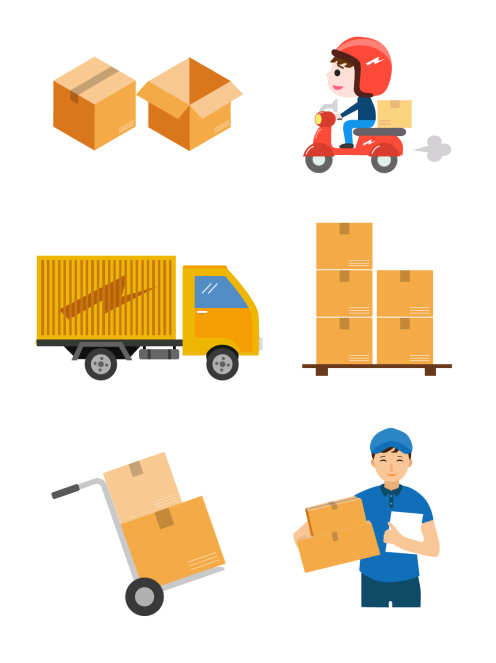 2　第三方物流服务合同设计
3.成本加管理费用
成本加管理费用的补偿可以通过以下几种方式实现：
（1）实际的成本加上作为利润和企业管理费用的固定费用。
（2）成本加上一定比例的管理费用。
（3）对成本降低或服务提升给予一定的奖励。
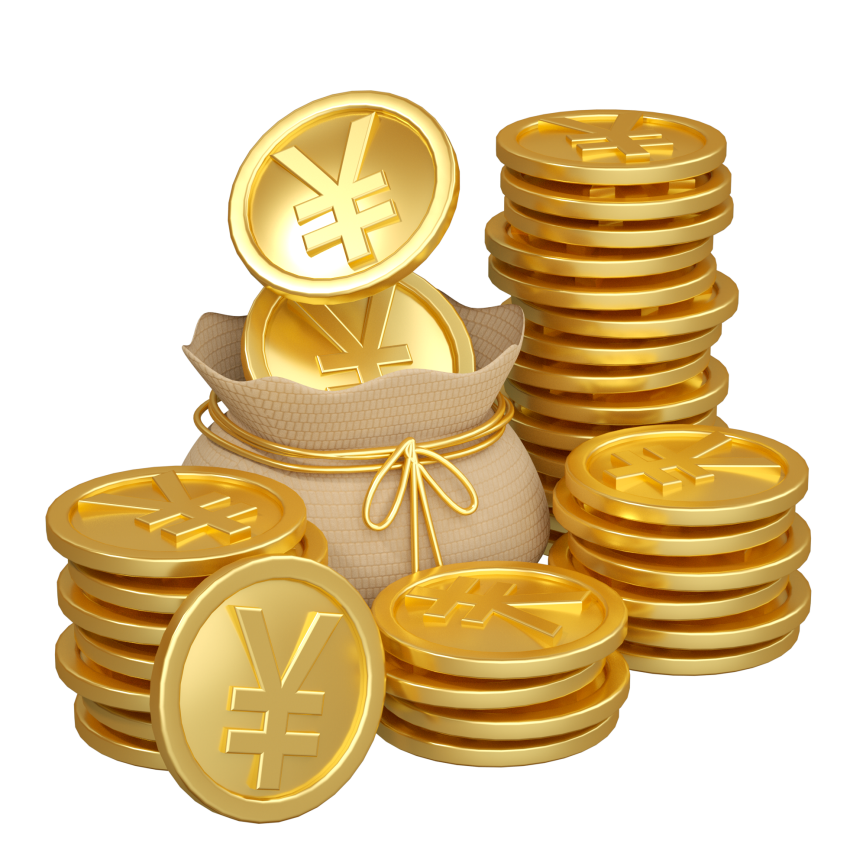 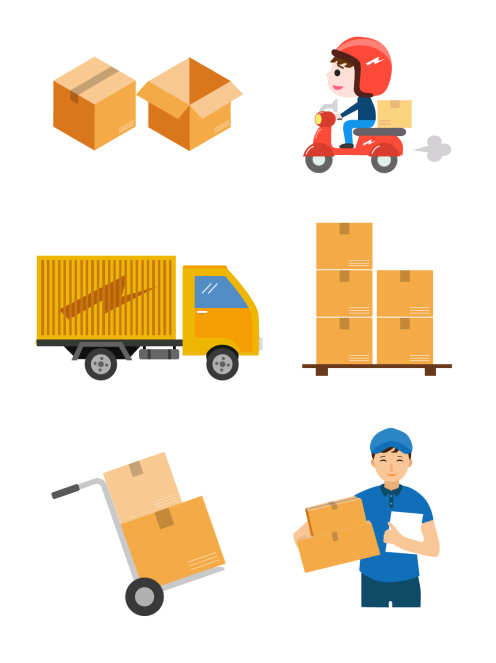 2　第三方物流服务合同设计
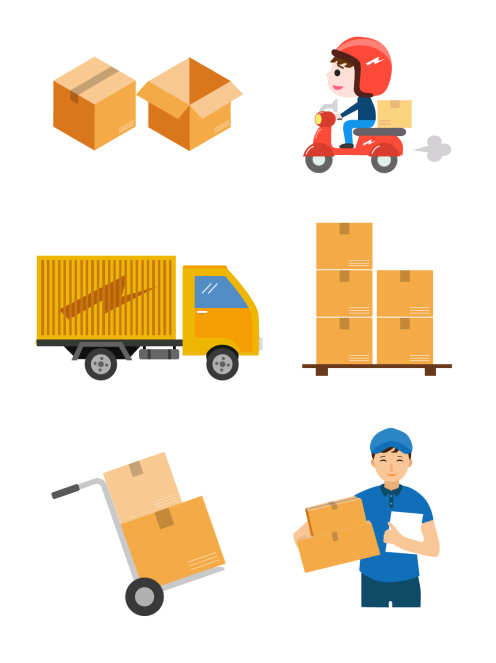 2　第三方物流服务合同设计
第三方物流服务合同中的关键条款
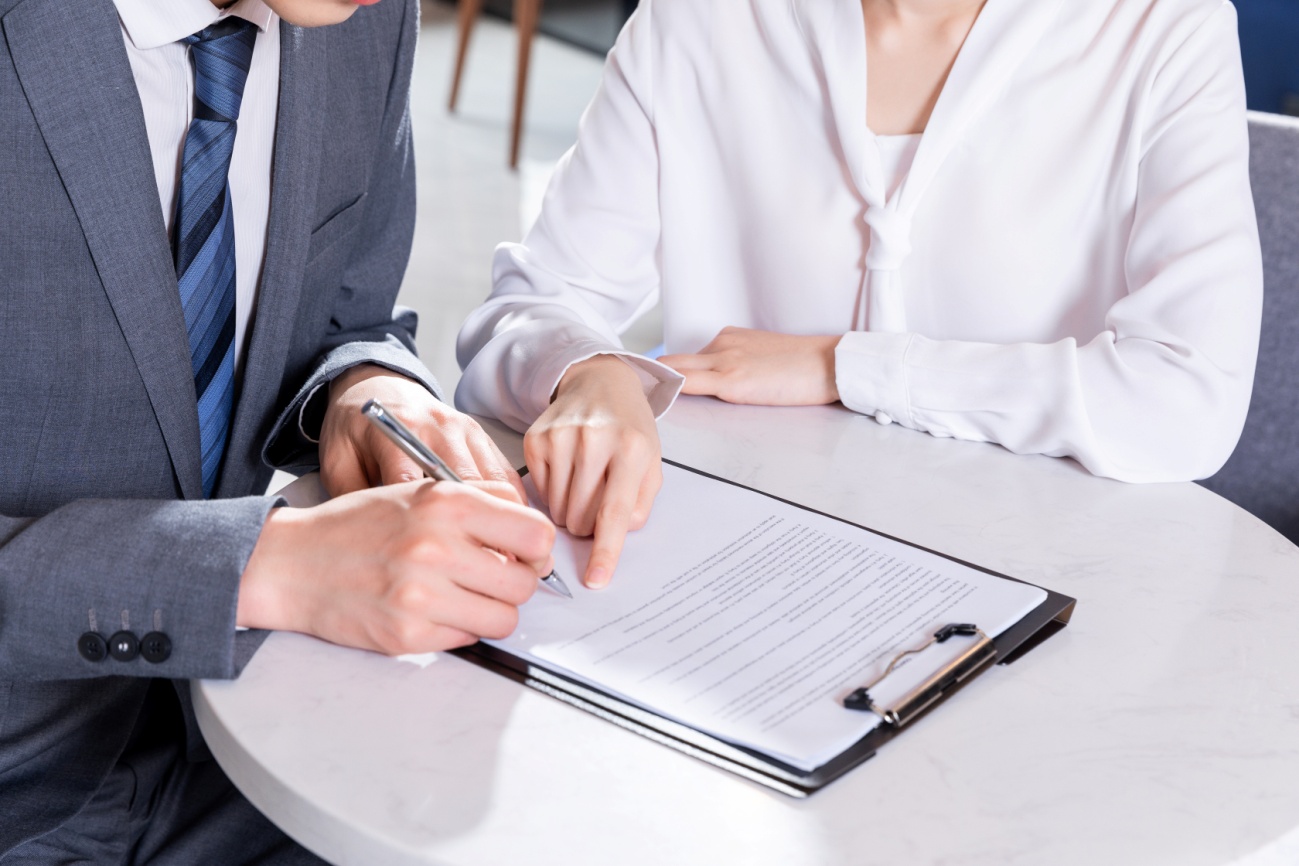 在货主企业与第三方物流提供方签订第三方物流服务合同时，双方应注意所签合同要尽量包括关键条款。这些条款包括业务范围、物流服务质量标准、可扩充性、风险与责任、利益分配机制、合同终止等。
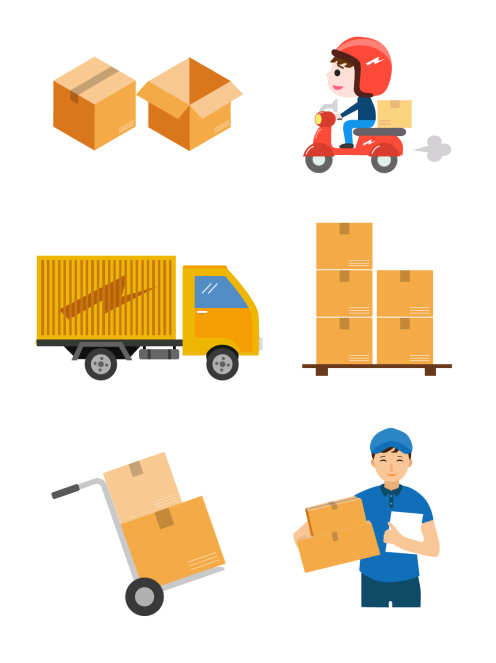 2　第三方物流服务合同设计
1.业务范围
业务范围即物流服务要求明细表，用于明确界定服务环节、作业方式、作业时间、服务费用等细节，是物流外包合同的基本组成部分，一般包括运送、仓储提供、额外服务、损失责任、保险、风险分担、索赔和诉讼等内容。
物流外包失败的原因大多可归结为业务范围不清晰。业务范围不清晰会导致双方责任不明确，出现问题时相互推诿。物流需求企业若没有在外包合同中写明额外服务涉及的内容和范围、费用计算方式，那么物流服务提供方就会在提供这些服务时索要高价，或在出现失误时拒绝承担责任。
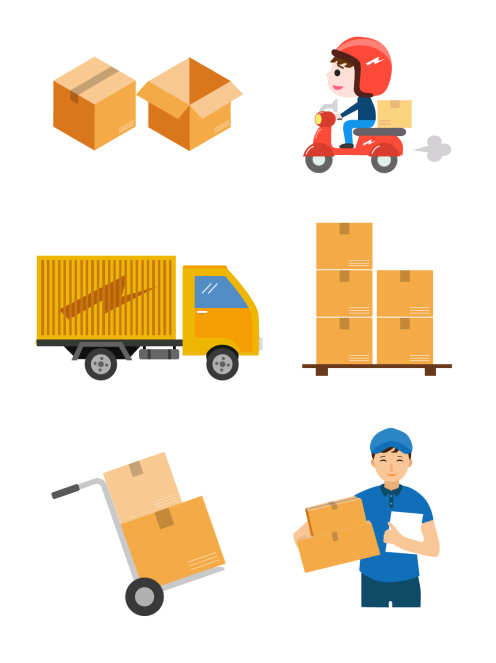 2　第三方物流服务合同设计
2.物流服务质量标准
合同条款中的物流服务质量标准是将第三方物流提供方的工作动力与货主企业的目标需求紧密相连的有效工具。物流服务质量标准包括以下主要内容：
（1）要评定哪方面的服务质量
（2）服务质量具体评定什么内容
（3）采用何种过程来评定绩效
（4）要提供哪些报表文件
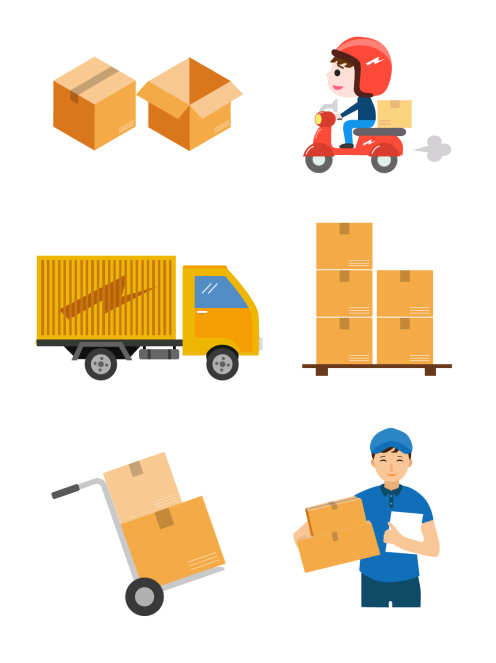 2　第三方物流服务合同设计
2.物流服务质量标准
合同条款中的物流服务质量标准是将第三方物流提供方的工作动力与货主企业的目标需求紧密相连的有效工具。物流服务质量标准包括以下主要内容：
（1）要评定哪方面的服务质量
（2）服务质量具体评定什么内容
（3）采用何种过程来评定绩效
（4）要提供哪些报表文件
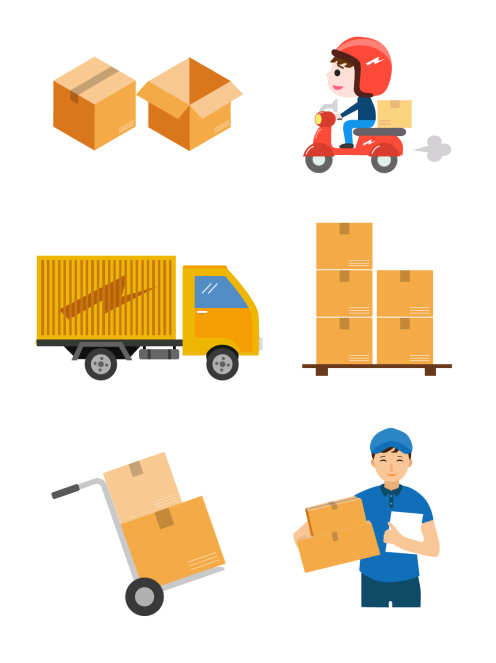 2　第三方物流服务合同设计
3.可扩充性
这是对应于合同灵活性原则的一项条款。服务范围可以根据一定的条件进行扩充，但不能违背原合同的宗旨。
由于物流服务合同是一项立足于长期合作的协议，在双方较长期的合作中，服务内容可能会随时间的推移有所变动，此时就要求合同条款有一定的可扩充性，以适应变动的需求。
4.风险与责任
明确的风险分担条款是第三方物流外包合同中必备的条款。只有对双方的责任和风险进行明确有效的划分，第三方物流外包才能走向成功。如某第三方物流服务合同对甲乙双方的风险与责任进行了如下划分：
（1）甲方的权利义务
（2）乙方的权利义务
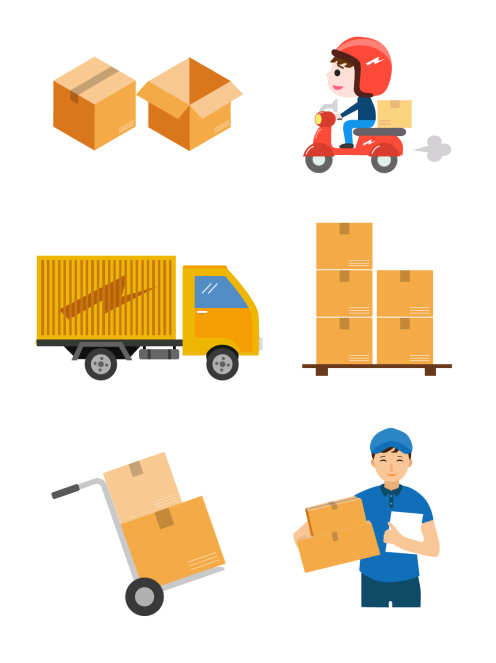 2　第三方物流服务合同设计
（1）甲方的权利义务
甲方应根据需要提前以书面形式或乙方认可的形式通知乙方发货情况（包括但不限于货物的名称、具体提货时间、发货日期及时间、重量、件数、体积，以及收货人的姓名、电话、详细地址、邮政编码、电传或电子信箱等信息）；如甲方临时加单，应提前2小时以书面形式或乙方认可的形式通知乙方。
甲方应向乙方提供必要的货物信息。因甲方申报不实或者遗漏重要情况，造成乙方损失或费用支出的，甲方应当承担赔偿责任。
货物运输需要办理审批、检验等手续，甲方可委托乙方代为办理，但必须提供所需的相关资料并承担全部费用。
甲方应当按照国家或行业标准的要求包装货物。
甲方应依据本合同的约定按时付款给乙方。
甲方若对乙方的物流服务费用有疑问，有权要求乙方解释。
货物发运后，甲方有权过问货物运输情况。
在合同执行过程中，若乙方的运输服务屡次不能满足甲方的要求，甲方有权终止合同。
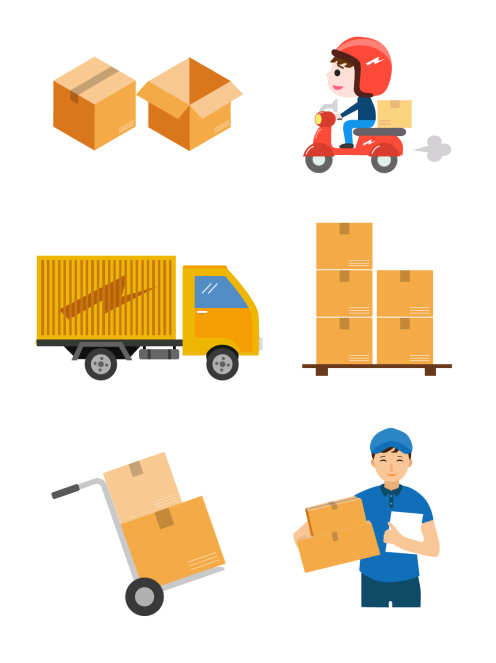 2　第三方物流服务合同设计
（2）乙方的权利义务
乙方承诺对承担的甲方国内/国际货物的物流服务予以权利保障，保证足够运力，保证优质服务。
乙方应该按照本合同的约定按时、如数运抵甲方指定的收货单位或收货人。
乙方接到甲方通知后，应及时安排收货运输事宜。乙方应协助甲方做好装货查验工作，查验无误后应填写装货验收单或其他单据，如发现货物短缺损坏，应及时通知甲方有关人员。
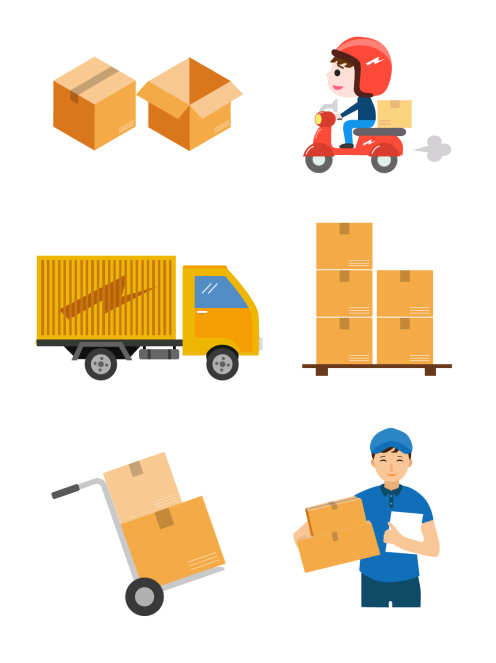 2　第三方物流服务合同设计
乙方对运输过程中货物的毁损灭失承担损害赔偿责任，但乙方对下列原因造成的货物毁损、灭失，不承担损害赔偿责任：
①不可抗力，经甲方调查确认；
②货物本身的缺陷或自然性质以及包装不善；
③甲方违反国家有关法令，致使货物被有关部门查扣弃置或做其他处理，以及由甲方、收货人的过错造成的；
④货物运抵甲方指定的收货单位或收货人，并经收货人签字确认没有货损的。
乙方对甲方的货物必须保持外包装完好，不得开箱；否则，如发现短缺损坏，由乙方承担相应的赔偿责任，赔偿额为甲方与客户所签订的短缺或损坏部分的合同金额，但最高赔偿额以保险金额为限。
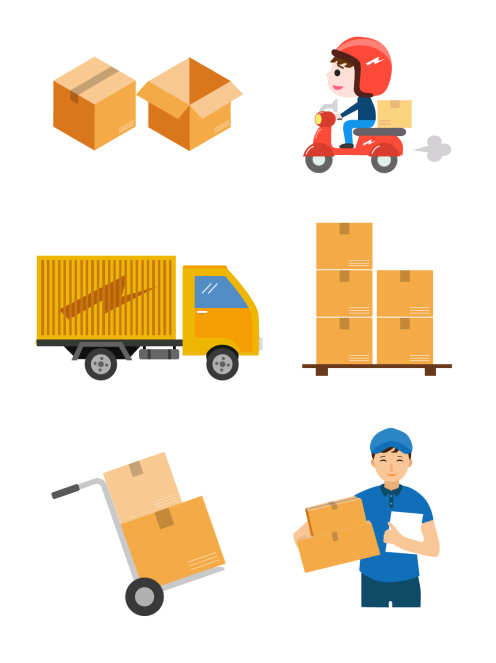 2　第三方物流服务合同设计
如果运输途中遇到困难，乙方须及时通知甲方，以便甲方确定到货时间及采取相应的措施。
如果货物在物流服务中出险，乙方须及时通知甲方，并办理保险索赔事宜。
若非国家政策调整的原因导致乙方物流成本大幅度增加，在合同有效期内，乙方不得以其他任何借口向甲方提出增加运费单价的要求，甲方对乙方提出的涨价要求可不予处理。
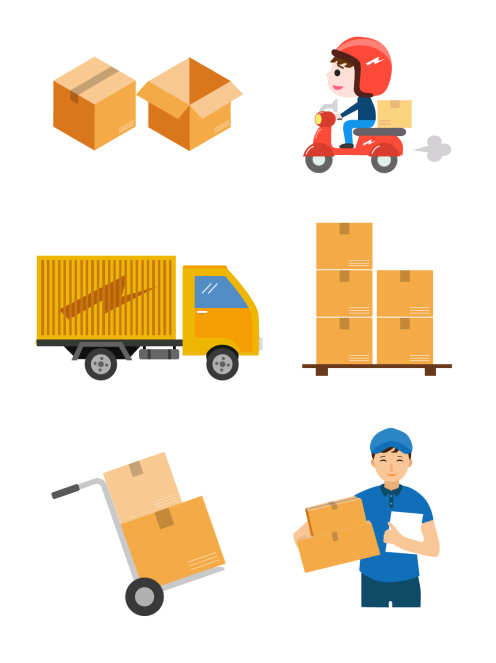 2　第三方物流服务合同设计
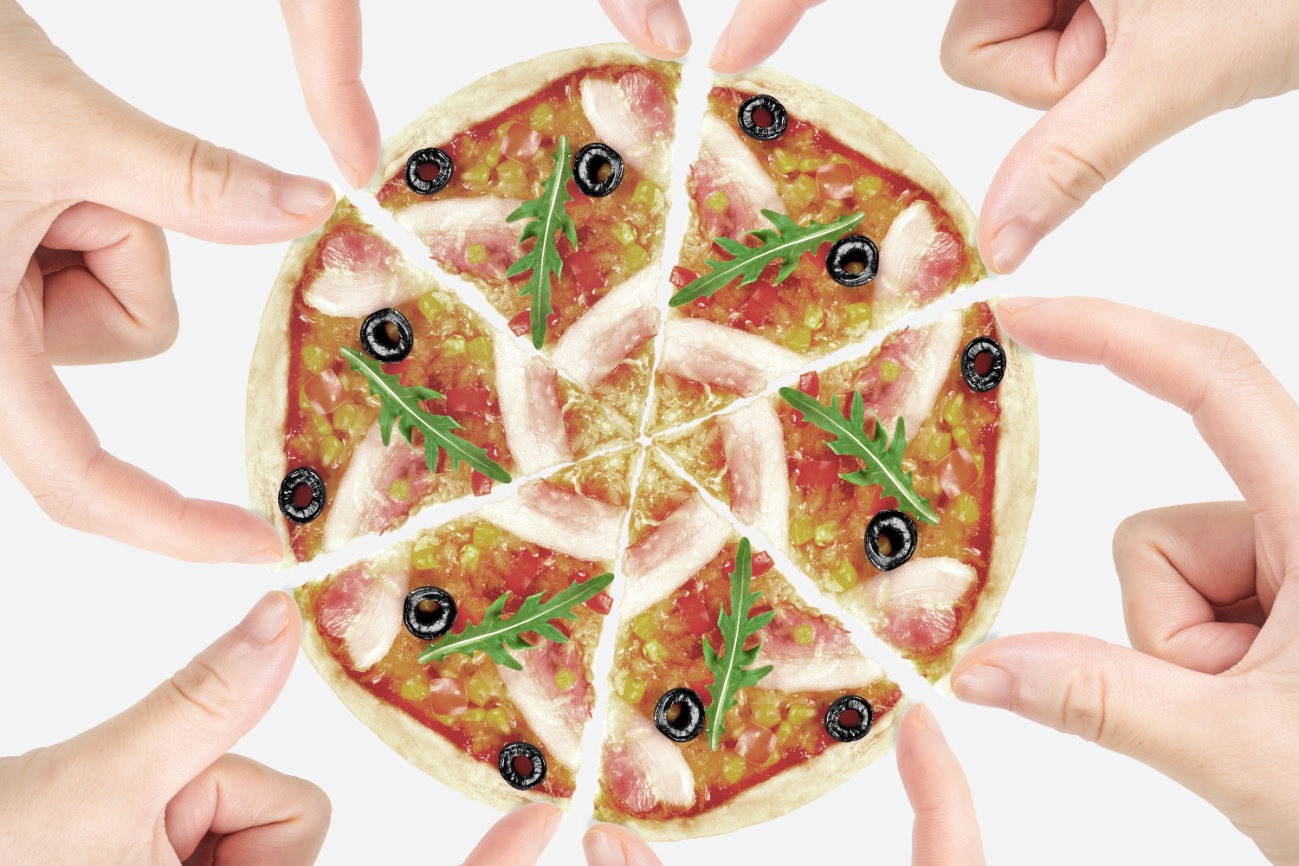 5.利益分配机制
物流外包合作的成功有赖于公平、合理的收益分配方案的制订。所谓收益分配，是指合作各方成员从联盟组织的总收入或总利润中分得各自应得的份额。只有公平合理的收益分配，才能保证合作过程的顺利进行和市场机会的灵活响应。所以，在订立物流外包合同时，双方应对收益分配问题达成共同认可的方案，并作为合同中的重要条款。
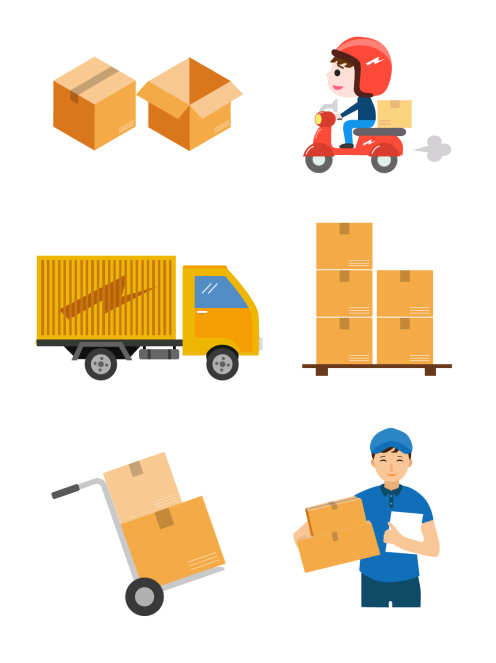 2　第三方物流服务合同设计
6.合同终止
第三方物流服务合同终止条款即为退出条款。第三方物流服务合同中的退出条款应考虑以下三个方面的内容：
（1）合同终止的原因。大多数第三方物流服务合同在一定条件下允许终止，即在合同有效期内，发生实质性违反合同履行的情况时，合同终止。
（2）第三方物流供应商终止合作关系的权利。
（3）合同终止时，双方企业应做何处理。
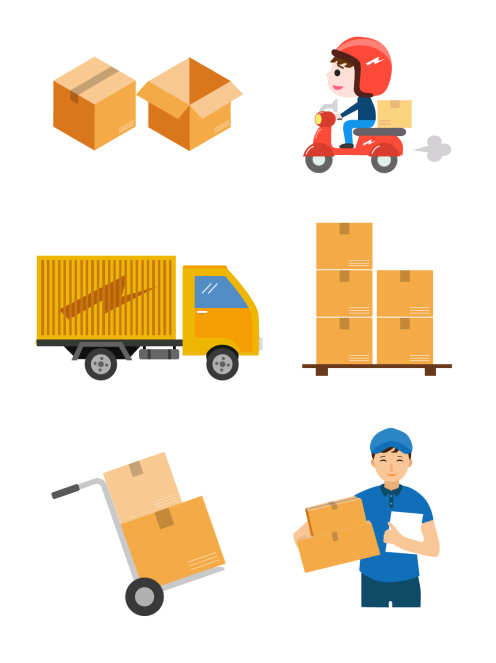 2　第三方物流服务合同设计
为了平稳过渡，第三方物流供应商应在以下方面提供协助：协助制订过渡计划；提交有关各方业务间的往来数据、资料及文件等的副本；雇用员工、购买资产；与过渡有关的咨询服务；过渡结束后，可继续使用共同的网络或其他类似资产。
物流服务需求方单方面提出终止合同时，应该向第三方物流供应商提出补偿性措施，以及给予第三方物流供应商动力，以促进其协助终止合同。
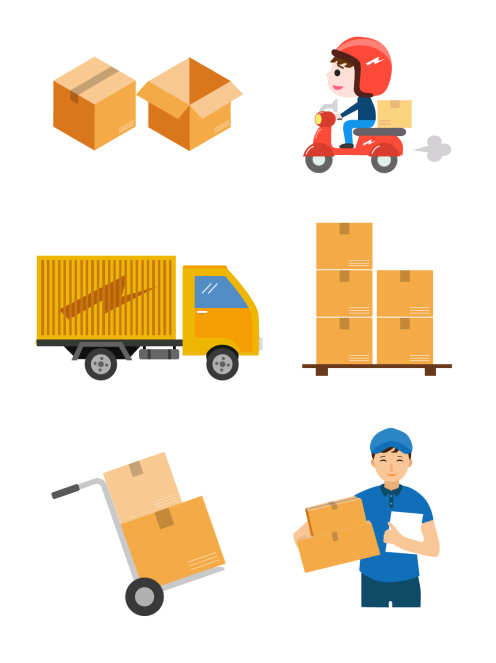 2　第三方物流服务合同设计
第三方物流服务合同签订流程
“谈判”是解决所有挑战的核心所在。有效的谈判能够降低成本和提高运营效率，并且能够确保物流服务质量。以下是成功达成物流服务合同的四个重要步骤：
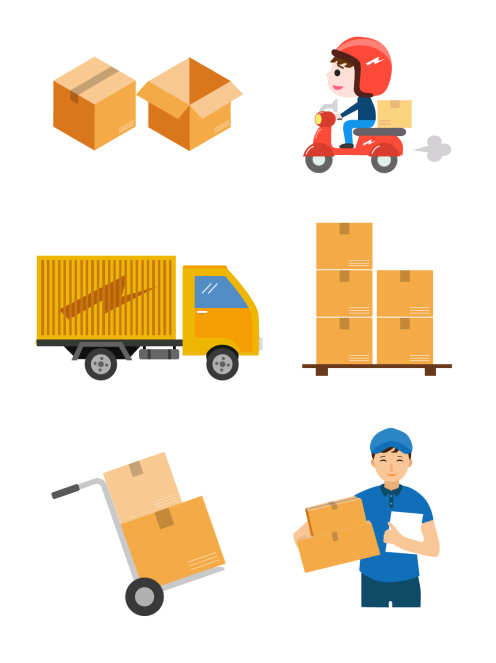 3　我国《民法典》（合同编）中有关第三方物流合同的条款
《中华人民共和国民法典》（以下简称《民法典》）于2021年1月1日正式实施。其体现了对调整市场、交易便利、财产安全、生活幸福、人格尊严等各方面权利平等的保护，具有鲜明中国特色、实践特色和时代特色。
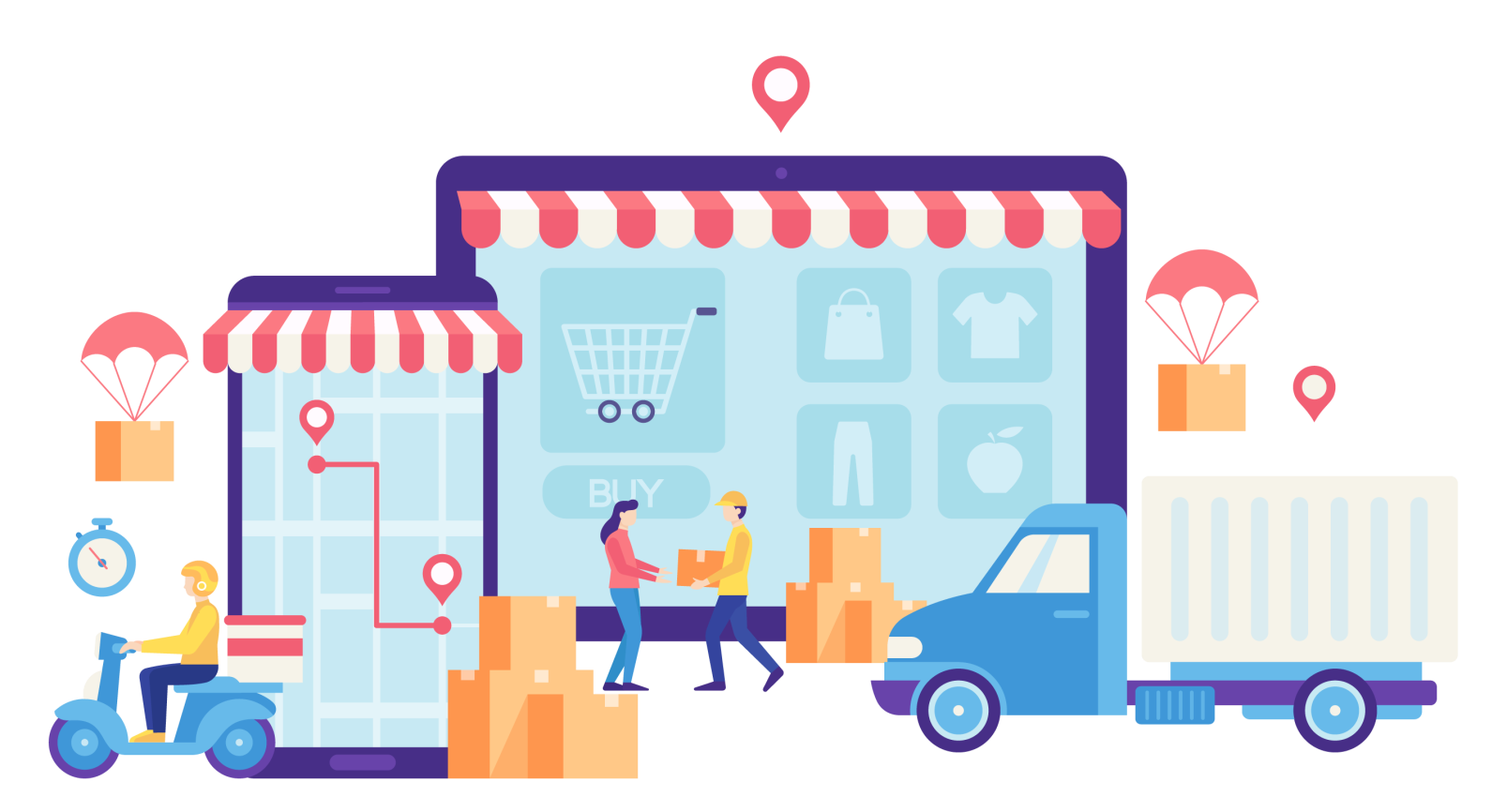 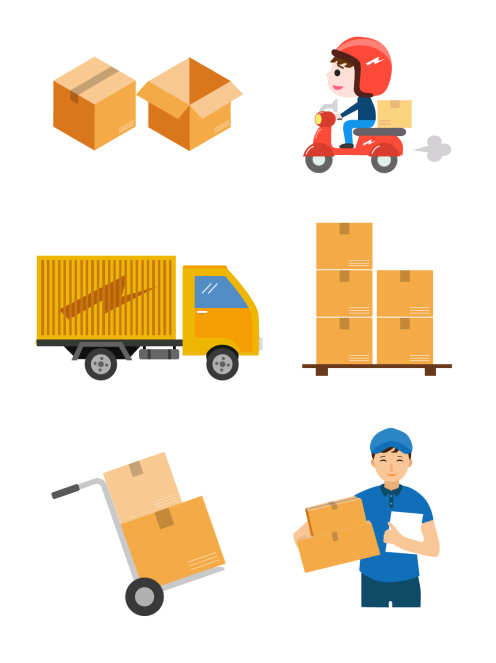 3　我国《民法典》（合同编）中有关第三方物流合同的条款
《民法典》（合同编）中有关第三方运输合同的条款
运输合同是指承运人将货物运到约定地点，托运人或收货人支付票款或运费的合同。其特征有：运输合同是有偿的、双务的合同；运输合同的客体是指承运人将一定的货物运到约定地点的运输行为；运输合同大多是格式条款合同。
《民法典》（合同编）在综合各专门运输法的规定和借鉴国际公约、各国运输合同立法中的有益经验的基础上，对运输合同做出了相关规定。《民法典》（合同编）第八百零九条条至八百一十三条是关于运输合同的一般规定；第八百二十五条至八百三十七条是关于货物运输合同的规定；第八百三十八条至八百四十二条是关于多式联运合同的规定。
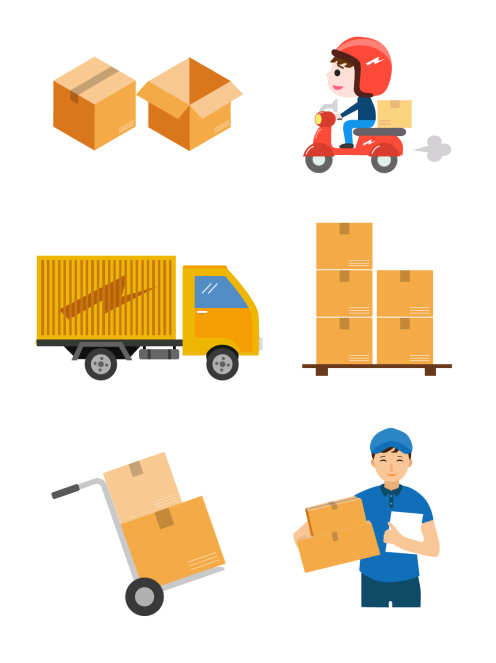 3　我国《民法典》（合同编）中有关第三方物流合同的条款
1.一般规定
第八百零九条　运输合同是承运人将旅客或者货物从起运地点运输到约定地点，旅客、托运人或者收货人支付票款或者运输费用的合同。
2.货运合同的相关规定
第八百二十五条　托运人办理货物运输，应当向承运人准确表明收货人的姓名、名称或者凭指示的收货人，货物的名称、性质、重量、数量，收货地点等有关货物运输的必要情况。
因托运人申报不实或者遗漏重要情况，造成承运人损失的，托运人应承担损害赔偿责任。
3.多式联运合同的相关规定
第八百三十八条　多式联运经营人负责履行或者组织履行多式联运合同，对全程运输享有承运人的权利，承担承运人的义务。
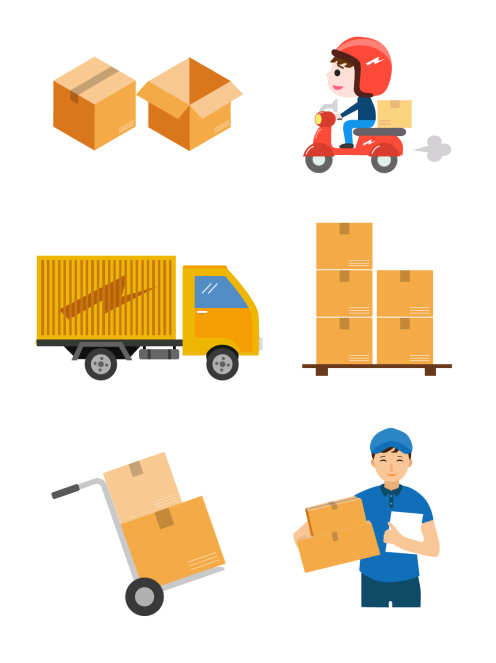 3　我国《民法典》（合同编）中有关第三方物流合同的条款
《民法典》（合同编）中有关第三方仓储合同的条款
仓储合同，是指当事人双方经约定由保管人（又称仓管人或仓库营业人）为存货人保管储存货物，存货人支付仓储费的合同。
仓储业是随着商品经济的发展，从保管业中发展、壮大起来的特殊行业。近代以来，仓储业日渐发达，原因就是随着国际及地区贸易的扩大，仓储业能为大批量货物提供便利、安全、价格合理的保管服务。因此，仓储合同不再被作为一般的保管合同来对待，而是被作为一种独立的有名合同在《民法典》（合同编）中加以规定。
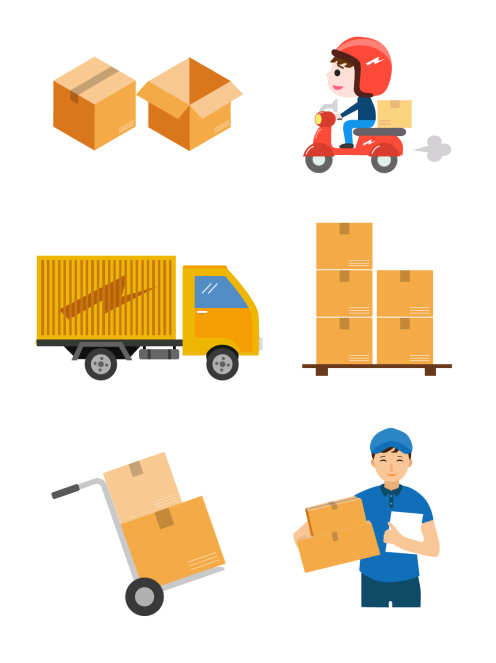 3　我国《民法典》（合同编）中有关第三方物流合同的条款
仓储合同具有以下特征：
（1）保管人必须是具有仓库营业资质的人，即具有仓储设施、仓储设备，专事仓储保管业务的人。这是仓储合同主体上的重要特征。
（2）仓储合同的对象仅为动产，不动产不可能成为仓储合同的对象。
（3）仓储合同为诺成合同，仓储合同自成立时起生效。
（4）仓储合同为不要式合同，可以是书面形式，也可以是口头形式。
（5）仓储合同为双务、有偿合同。保管人具有提供储存、保管的义务，存货人具有支付仓储费的义务。
（6）仓单是仓储合同的重要特征。
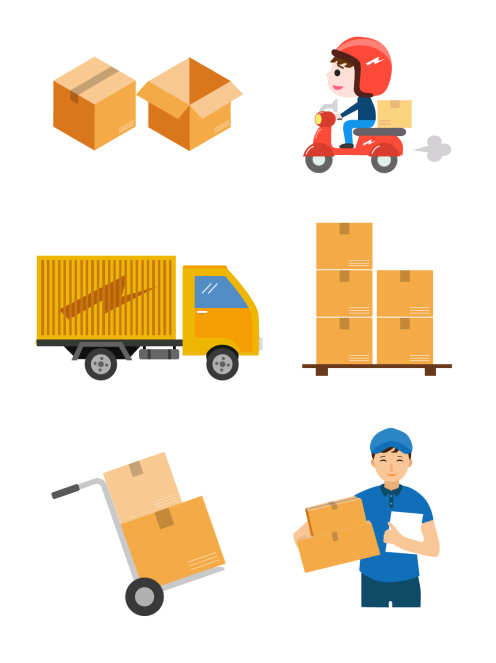 3　我国《民法典》（合同编）中有关第三方物流合同的条款
第九百零四条　仓储合同是保管人储存存货人交付的仓储物，存货人支付仓储费的合同。
第九百零九条　保管人应当在仓单上签名或者盖章。仓单包括下列事项：
（一）存货人的姓名或者名称和住所；
（二）仓储物的品种、数量、质量、包装及其件数和标记；
（三）仓储物的损耗标准；
（四）储存场所；
（五）储存期限；
（六）仓储费；
（七）仓储物已经办理保险的，其保险金额、期间以及保险人的名称；
（八）填发人、填发地和填发日期。
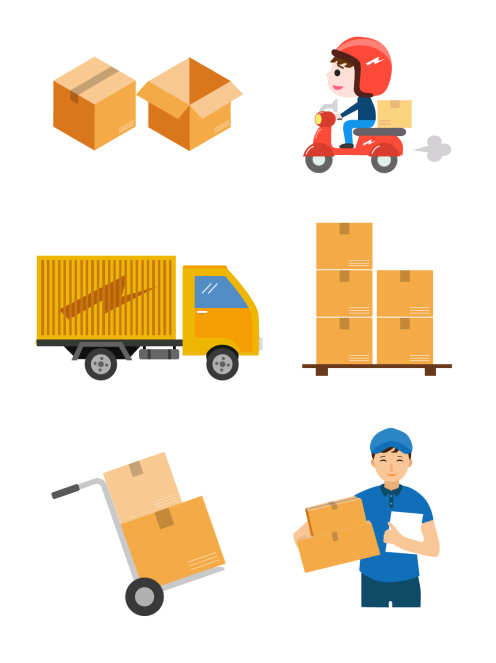 4　第三方物流合同范本
工商企业与第三方物流服务提供者建立合作关系的动因一般包括：资产利用率、资金问题、长期业务增长、市场全球化及其他与物流提供者分享的有关利益。有时，在工商企业外协其物流过程时，就会要求第三方物流企业购买资产、雇用长期劳动力、进行设备租赁等。第三方物流提供者的服务承诺，常常要付出很高的代价，可能对其财务平衡产生很大影响，因此，物流服务提供者一般要求签订长期合同，以规避风险。相反，要求外协物流服务的工商企业，需要确保在第三方物流服务提供商不能提供其所期望的服务标准时，合同可以被终止，以便选择其他第三方物流服务提供商。
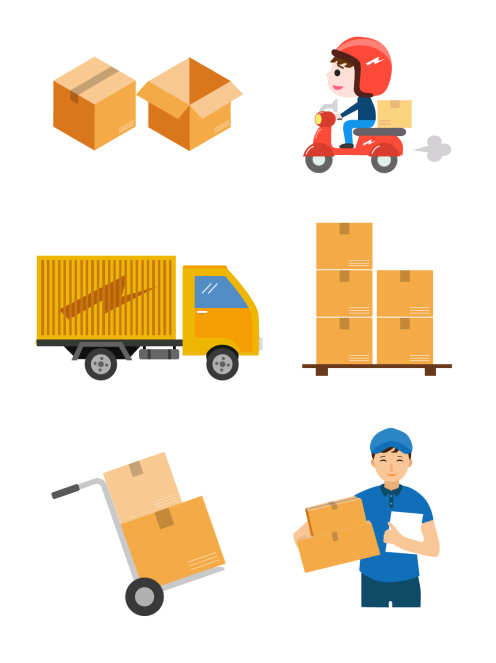 4　第三方物流合同范本
每个物流服务合同的签订，都具有以下两条对立的原则：
（1）物流服务提供者的投资摊提与回收。
（2）物流服务使用者选择是否终止物流服务关系。
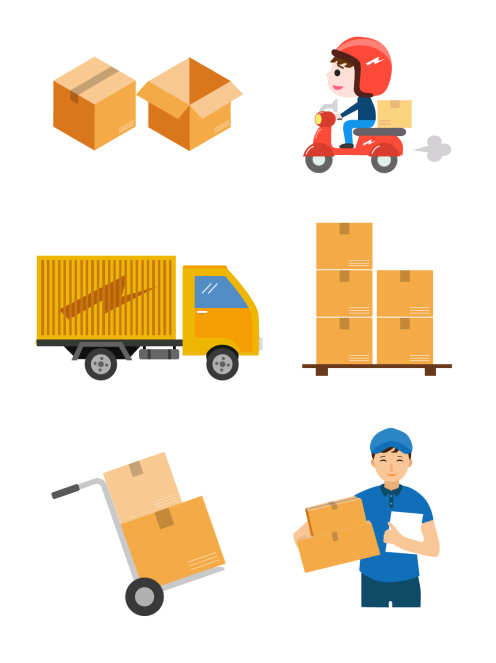 4　第三方物流合同范本
物流服务使用者希望必要时能够立即终止合同和物流服务提供者希望投资能够得到摊提与回收是相互对立的。下面的合同范本把这两个对立面融合起来。这个合同范本是实际中常用的合同样式，此合同的重点是与仓储有关的服务，根据实际情况，可以加入与删除相应内容。使用下面的合同格式可以大大减少达成合同的时间与费用。
第三方物流服务合同
（XXX成品分拨/XXX物流项目/外包物流持续改善）
合同履行地：中国XXX省　市　区
项目编号：XXX
北京XXX物流储运有限公司
合同目录
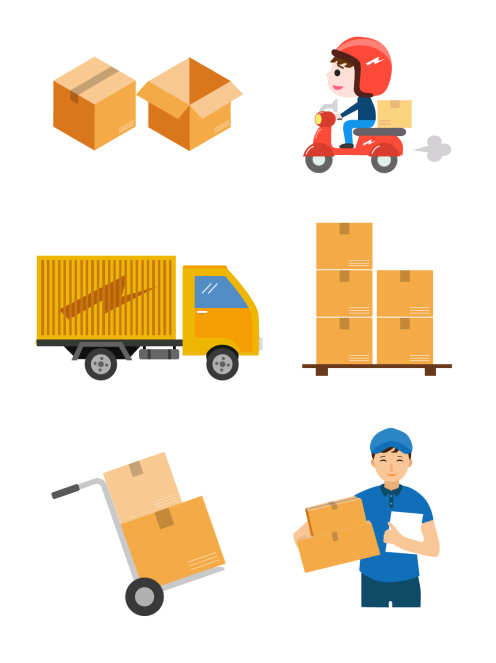 4　第三方物流合同范本
（1）服务、支付和期限
（2）运输
（3）仓储的提供
（4）送货要求
（5）增值服务（特殊服务）
（6）责任和损失限制
（7）义务
（8）风险分担
（9）参与各方的地位
（10）索赔通知和诉讼
（11）口头交流
（12）仓库
（13）转让
（14）授权
（15）违约
（16）继任者和受让人
（17）说明
（18）所适用的法律
（19）最终完成合同
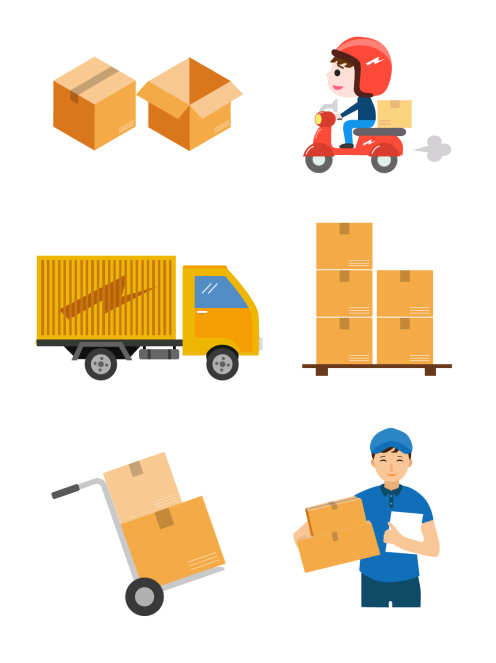 4　第三方物流合同范本
本协议在　　　　　公司（甲方）与北京　　　　　物流储运有限公司（乙方）之间于　　　　　　年　　　　　月　　　　　日在　　　　　生效。
甲方要求乙方进行物流存货与管理服务；甲方要求乙方以下列条款和条件提供这些服务。
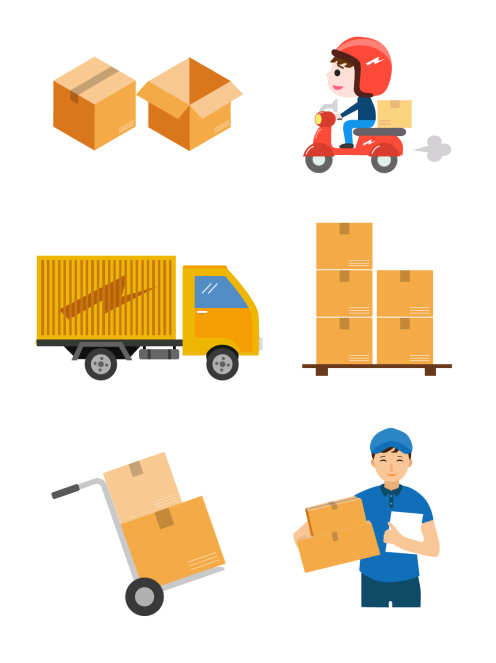 4　第三方物流合同范本
双方达成以下协定：
（1）服务、支付和期限
乙方将履行在“工作范围”内所定义的服务、费用支付，与另行约定之“服务项目与费用表”中所定义的服务、费用一致。如果在合同下提供的物流服务的货币价值（在其中任何1个月内）比“服务项目与费用表”中提出的每月最小额要少，甲方需支付不少于最小额的费用。除非任何一方根据（8）（a）款提出书面终止通知，合同期限自　　　　年　　月　　日起3年。合同的起始条款与续定条款终止日期前的60天，双方将重新洽谈续定合同的物流、仓储费。
（2）运输
（a）指定收货人
一般情况下，甲方不将乙方作为指定收货人来运输货物，乙方也有权拒绝或接受以乙方作为指定收货人的货物。如果乙方接受以乙方作为指定收货人的货物，甲方在得到乙方通知后，应立即书面通知承运人，副本一份送给乙方，说明乙方对上述财产没有受益权或利益关系。
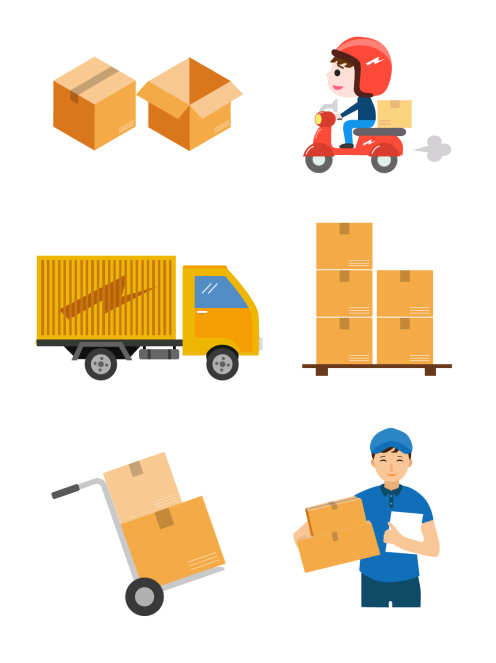 4　第三方物流合同范本
（b）不符合规定的货物
甲方同意不把符合下列条件的货物运输到乙方：
◇与货物清单中规定的不一致。
◇与每一批货物的包装上描述的不一致。
乙方有权利拒绝或接受任何不符合规定的货物。如果乙方接受该种货物，甲方应支付“服务项目与费用表”中所规定的费用；若“服务项目与费用表”中没有规定，则支付合理的费用。乙方收到这些不符合规定的货物，将尽快通知甲方，以获得有关指令，乙方不承担口头传递信息造成失误的责任。
（3）仓储的提供
由乙方配送的所有货物都必须恰当地标记和包装，然后送到仓库以便配送。双方同意甲方在送货前，准备好符合“工作范围”的货单。双方同意乙方以相互同意的价格，储存和搬运其他货物，这以达成书面协议为前提。工作范围内所列货单和将来可能加到货单中的其他物品，在这里称为“货物清单”。所有送到乙方的货物都必须是“货物清单”中所列的货物。
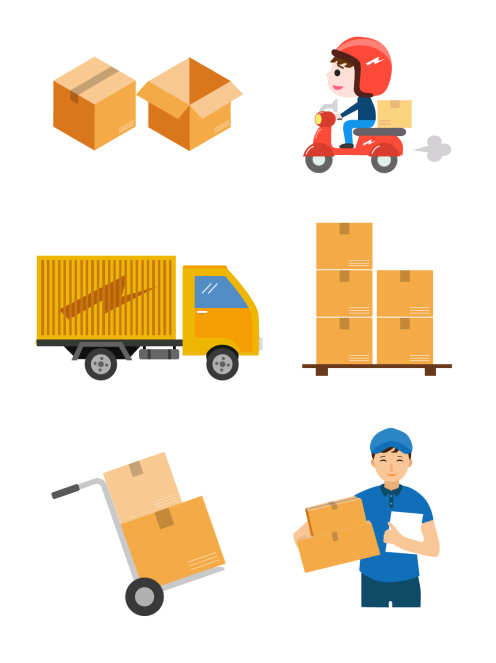 4　第三方物流合同范本
（4）送货要求
（a）没有甲方明确的书面指示，乙方不运输或转移货物。当然也可以根据电话发送货物，但是乙方不承担口头传递信息造成失误的责任。
（b）当甲方从仓库中订购货物时，必须给乙方合理的时间执行指令。如果因为天灾、战争、罢工、扣押、骚乱等，或者其他乙方不能控制的任何原因，或者因为不属于乙方责任而造成的货物损失或损坏，或者因为法律所提供的任何其他理由，乙方不承担过失责任。如果执行过程中发生不可抗力事件，甲方与乙方应同意适当延期。
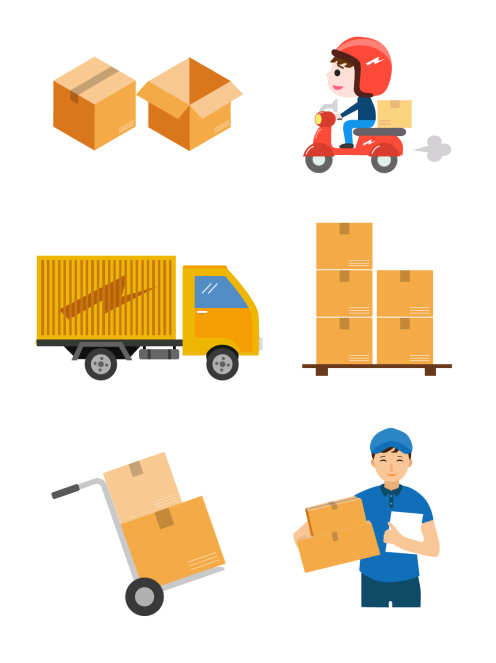 4　第三方物流合同范本
（5）增值服务（特殊服务）
（a）不属于通常物流服务（即工作范围内）所需的乙方劳动力，按乙方的通常费用标准收取额外的合理费用。
（b）甲方所需要的特殊服务包括（但不限于）编制特定的存货报表、报告标记的重量，以及包装上的系列数字或其他数据、货物的物理检验和物流运输清单。乙方提供（但不限于）这些服务，甲方按乙方的通常费用标准承担额外的合理费用。
（c）乙方为甲方提供包装材料或其他特殊材料，甲方按乙方的通常费用标准，承担额外的合理费用。
（d）由于事先安排，不在正常营业时间内收到或运输货物，按乙方通常的费用标准，甲方承担合理的另外费用。
（e）在邮资、电传、电报或电话等通信方面，如果这些方面服务的标准超过通常的服务标准，或者在甲方的要求下，这些通信不采用邮政或电信的正常方式，那么上述费用向甲方收取。
（f）必须认识到，有时乙方在没有甲方书面同意的情况下，造成一些“非常”费用是必需的，甲方因此同意支付乙方由此产生的合理适当的费用。
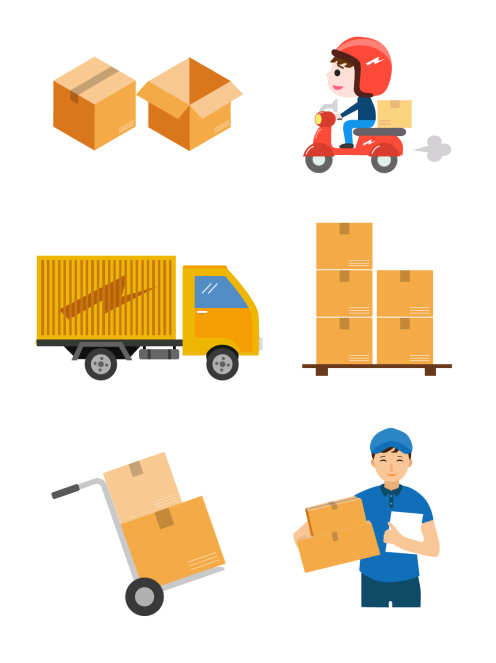 4　第三方物流合同范本
（6）责任和损失限制
（a）损失责任
作为委托人的甲方把私有财产送到作为受托人的乙方，乙方在下列条件下同意接受上述财产：乙方对储存货物的丢失或损坏不负责任，除非这种丢失或损坏是由乙方照管不当造成的；对于收据中的所有财产，乙方不为甲方投保火灾险或其他意外事故险，因火灾或其他事故对财产造成的损失，甲方同意乙方无法律责任。
（b）保险
对于任何原因造成的货物损失乙方均不负责保险，但乙方同意当前的保险单继续生效。该保险单阐述如下：在协议的期限或延期内，对于放在协议中指定的乙方仓库里的私有财产，如果遭受丢失、毁坏或损坏，作为受托人的被保险人，由于法律上所规定的义务必须赔偿，但这些赔偿金额（在其保险范围内）由保险公司代表乙方来支付。该保险单在协议期限，包括延期内，应全部生效（除去一些除外条款）。甲方若需要的话，乙方可以提供该保险单的副本。
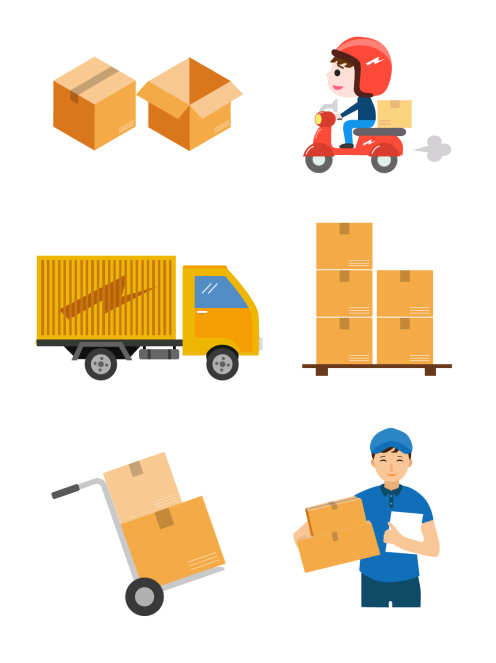 4　第三方物流合同范本
（c）损失计算
如果乙方对甲方货物的丢失或损坏负责，那么为了计算这种损失，货物将按它的售价的存货成本来估算。
（d）装卸
乙方对由于进货卸货或出货装货的延误而造成的滞期费负责。乙方应竭尽全力提供及时的服务。
（e）随后损失
不是由于乙方的任何行为或疏忽而造成的随后损失，乙方不负责任。
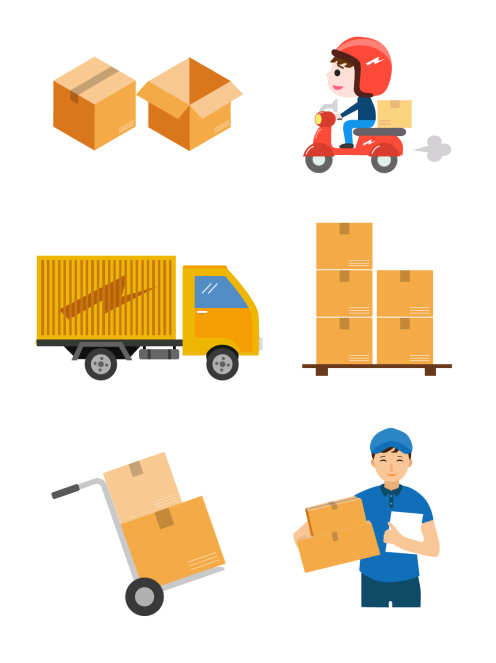 4　第三方物流合同范本
（7）义务
乙方将负责监督、人员配备、看门服务、物流设备、办公家具、正常安全（包括下班后锁门和启动电子安全系统）、包装材料、捆绑和房屋的保养。
（8）风险分担
有关方都认识到乙方为提供服务将做出承诺并投资。因此，双方同意下列条款：
（a）终止
尽管与以上的协议相反，无须任何理由，任何一方在90天前以书面形式通知另一方，即可终止该协议。该书面通知应有终止日期。无论什么原因的终止，无论是甲方还是乙方提出的终止，甲方同意补偿乙方全部的未摊提的货款或租金。
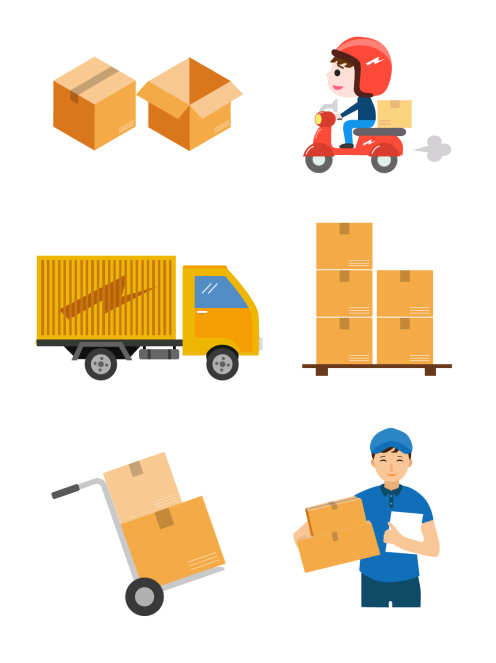 4　第三方物流合同范本
在终止协议时，还应以下列方式确定资产的名称和所有权：
（i）如果乙方在3年的该协议起始条款下的任何时候终止该协议，在甲方满足所有的财务义务后，该资产的名称和所有权应归属于甲方。
（ii）如果甲方在第一个18个月的任何时间终止该协议（或由于法规的作用与其他原因引起的终止），该资产的名称和所有权应归属于甲方。
（iii）如果甲方在起始条款以后的任何时间终止合同（或在第18个月后由于法规的作用与其他原因引起的终止），在甲方满足所有的财务义务后，可以有如下选择：
◇支付给乙方　　　　　，该资产的名称和所有权应归属于甲方。
◇如果甲方没有支付　　　　　给乙方，则该资产的名称和所有权应归属于乙方。
甲方在不迟于终止日期前，应通知乙方进行选择，即选择（i）或（ii）。
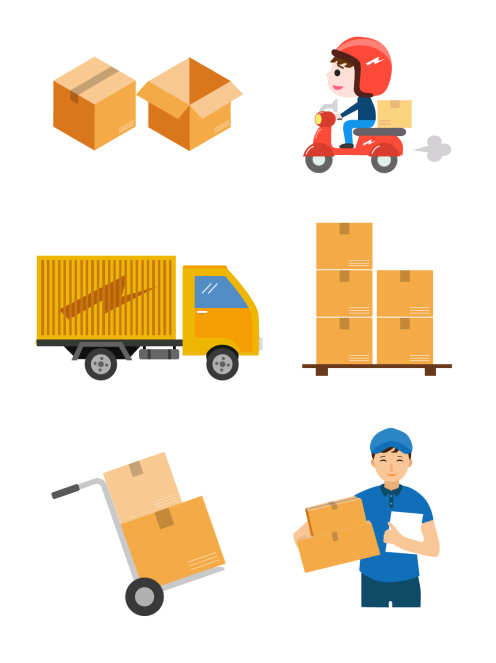 4　第三方物流合同范本
（b）劳动力价格
双方承认“服务项目与费用表”中所提出的价格是物流和存储服务的最低收费，是基于一定的劳动力价格的，在实际的劳动力价格超过乙方的假设时，双方应调整支付给乙方的费用与最低月费用。
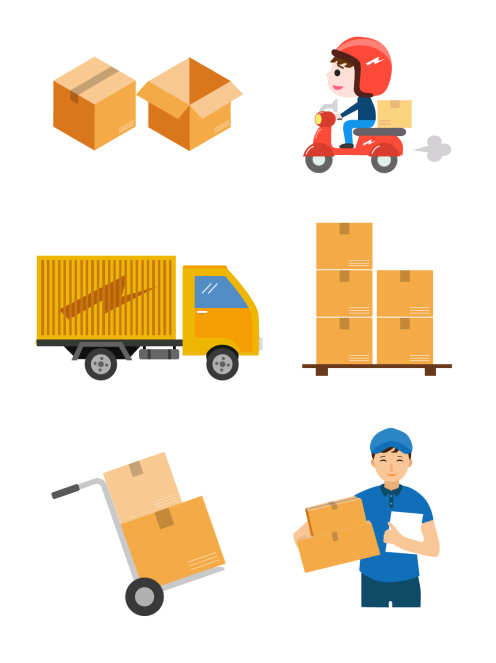 4　第三方物流合同范本
（9）参与各方的地位
（a）参与各方达成共识：乙方不从事出租货物的存储业务，也不能被看作法律中规定的“仓库所有人”，并且，乙方明确表示在任何时候都不提出索赔、抵押、特免、抵消的优惠权或类似的对合同中所规定甲方货物的相关处置权利，货物的全部的、单一的、无疑问的权利仍属于甲方。
（b）以与合同中的任何条款不冲突为前提，据此同意：乙方对于合同中所规定的货物而言，其是受托者，乙方与甲方之间的关系是受托者与委托者的关系。进一步达成共识：乙方对于完成任务所需的方法和措施，应有独立控制和自由处理的能力。乙方不是甲方的代理人或雇员。为了使乙方能完成作为该合同的受托者的任务，甲方允许乙方按甲方的利益，在任何适当的时间，能独立控制并对货物和房产进行检查。
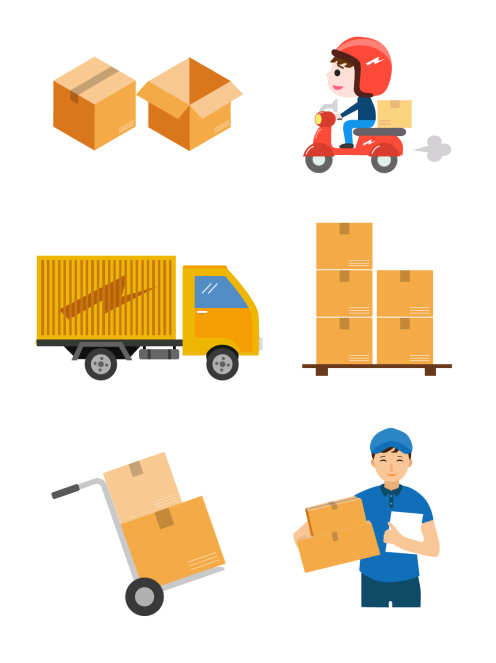 4　第三方物流合同范本
（10）索赔通知和诉讼
（a）所有的索赔必须在法庭宣判前，以书面形式提交。
（b）只有当这些索赔以书面形式提交，并且是在事件发生后1年内提出，甲方或乙方才能做出反应。
（11）口头交流
2（b）、4（a）和5（f）款规定了由于与甲方进行口头交流后所产生的误交流的责任。在与以上各节内容无冲突的条件下，甲方同意用书面形式在发生口头交流24小时内，对这些口头交流内容进行确认。乙方收到这些书面确认后，再也无权依靠自己对口头交流的理解行事，而应以书面确认的情况为准。但是，在乙方收到口头交流确认前，乙方不必对根据口头交流内容而发生的行为负责。
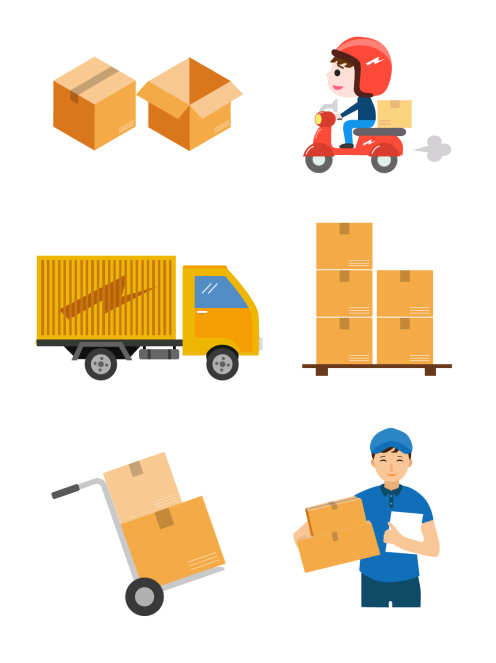 4　第三方物流合同范本
（12）仓库
房产与终止的结果：房产位于　　　　　，由乙方租赁，期限　　　　　年，自　　　　　　年　　　　　月　　　　　日开始。该房产在“租用仓库设施说明”中有比较详细的介绍。当由于某些原因要终止该合同时，甲方应承担终止后的租赁费用，因而甲方应单独承担租赁中承租人的法律责任，而乙方不应承担所有这些责任，即包括但不限于必须付的租金或其他任何款项。一旦合同终止，乙方应向甲方移交其在所有租赁关系改变中得到的利益。
（13）转让
未得到甲方的书面同意，乙方不能转让、转送、抵押或让渡这一合同或合同的任何一部分，或与合同有关的任何权利。
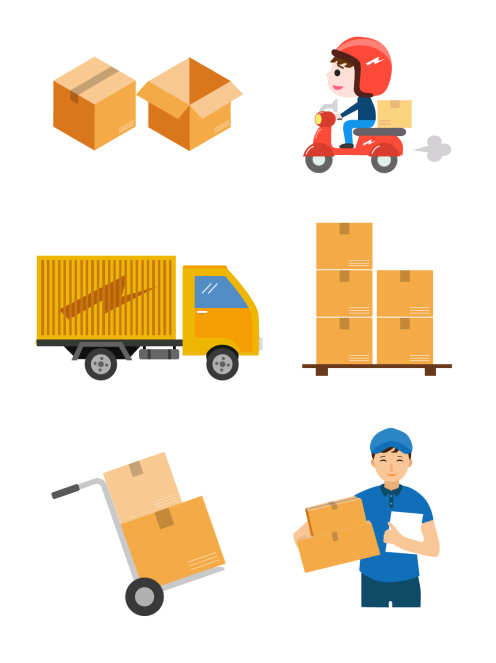 4　第三方物流合同范本
（14）授权
在合同上签名的工作人员、代理人或雇员声明并保证完成所有必需的工作，他们有权使各自的组织受到法律保护。
（15）违约
下列情况被认为是乙方违约：
（a）乙方在执行合同条款时，有实质性的违约。
（b）如果乙方向法院提出自愿破产的申请，或者被法院宣告破产或资不抵债，或者为债主的利益进行转让时，寻求或同意对所有资产任命接收人或清算人。
如果乙方收到这一书面违约通知单后30天，违约还在继续，在这种情况下，甲方有权终止合同，其满足8（a）款中所述的终止付费的规定。在与前述无冲突的情况下，乙方在收到这一违约通知后有30天的时间来消除、纠正自己的违约行为。
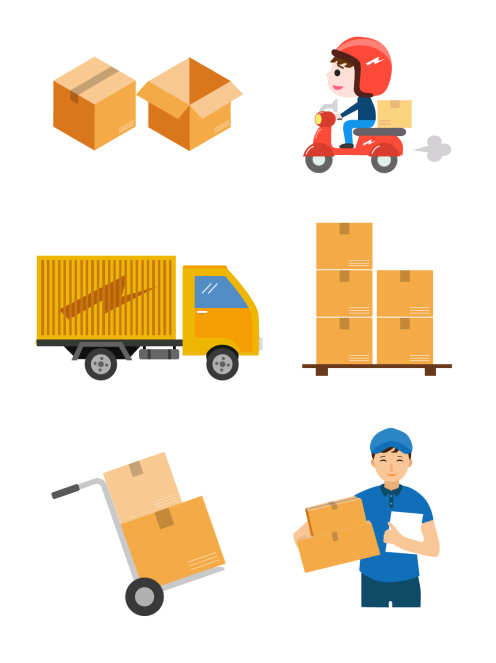 4　第三方物流合同范本
（16）继任者和受让人
该合同应对各方的继任者和受让人具有法律效应。
（17）说明
在限定为条款的实际工作范围内，说明仅供参考。
（18）所适用的法律
该合同应根据　　　　　的法律执行。
（19）最终完成合同
除下面所述或各方签名的书面协议外，本合同不能以口头或其他任何方式做出修改、作废，或终止。书面意见包括完整的协议，是双方签署的，双方均不能授权委托他人代理签署本合同。
（双方签名盖章）